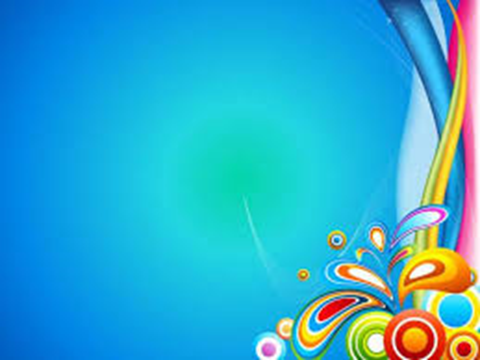 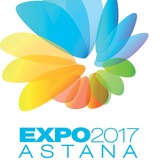 Профильді мектептер
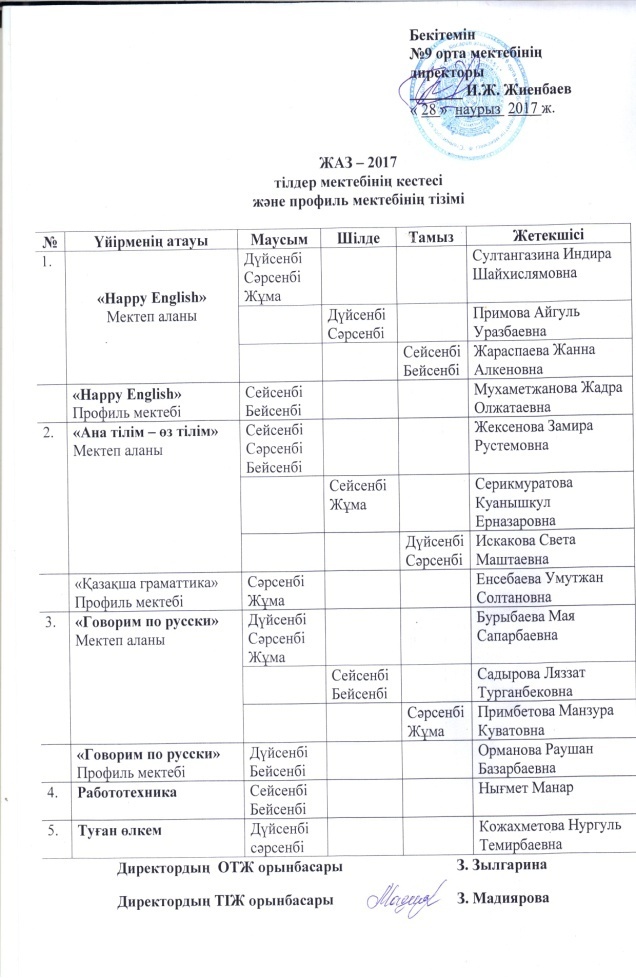 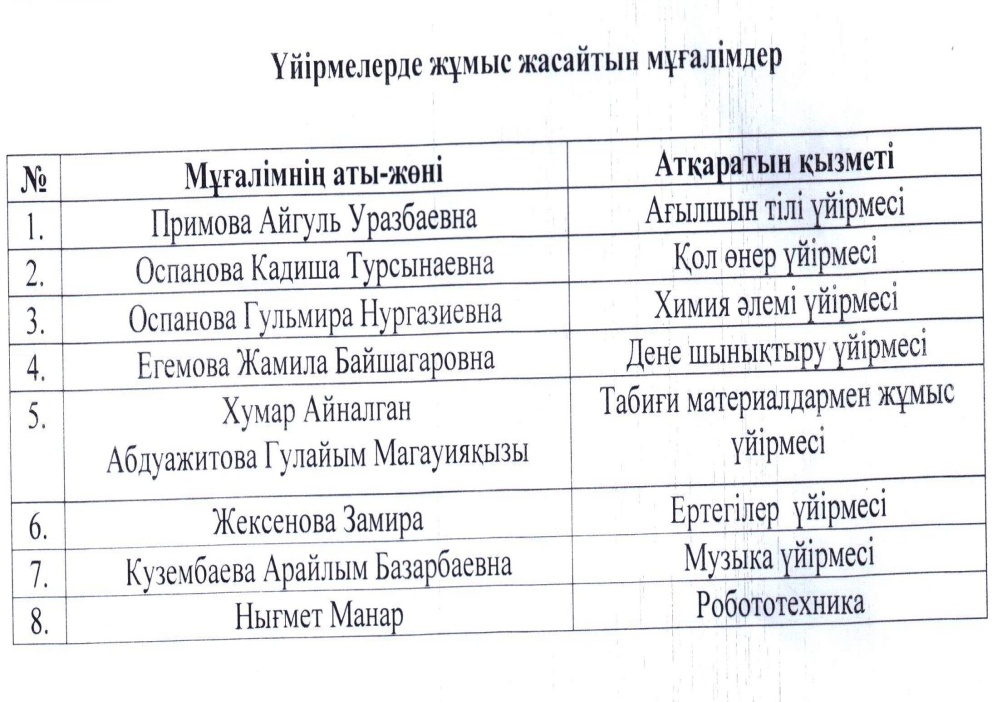 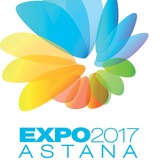 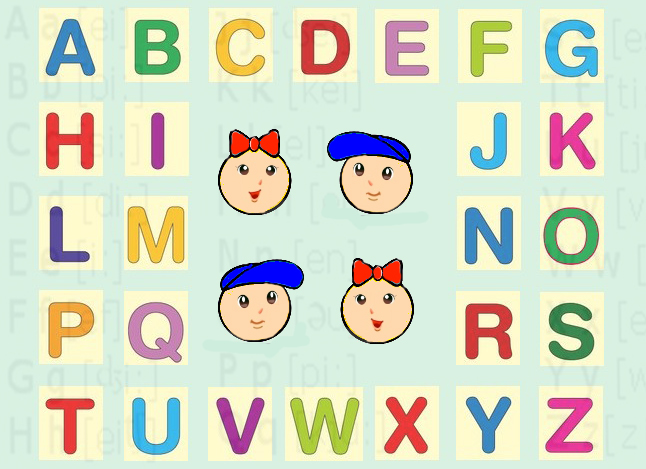 «Heppi Englisch» 
профильді мектебі
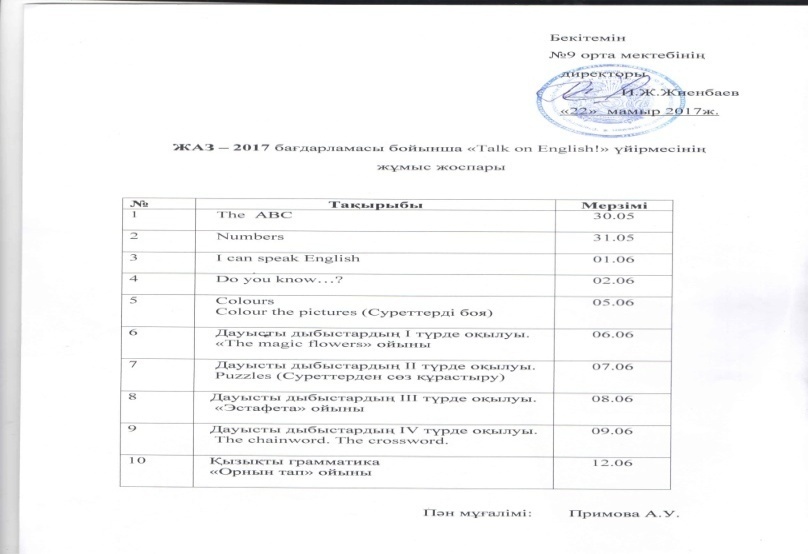 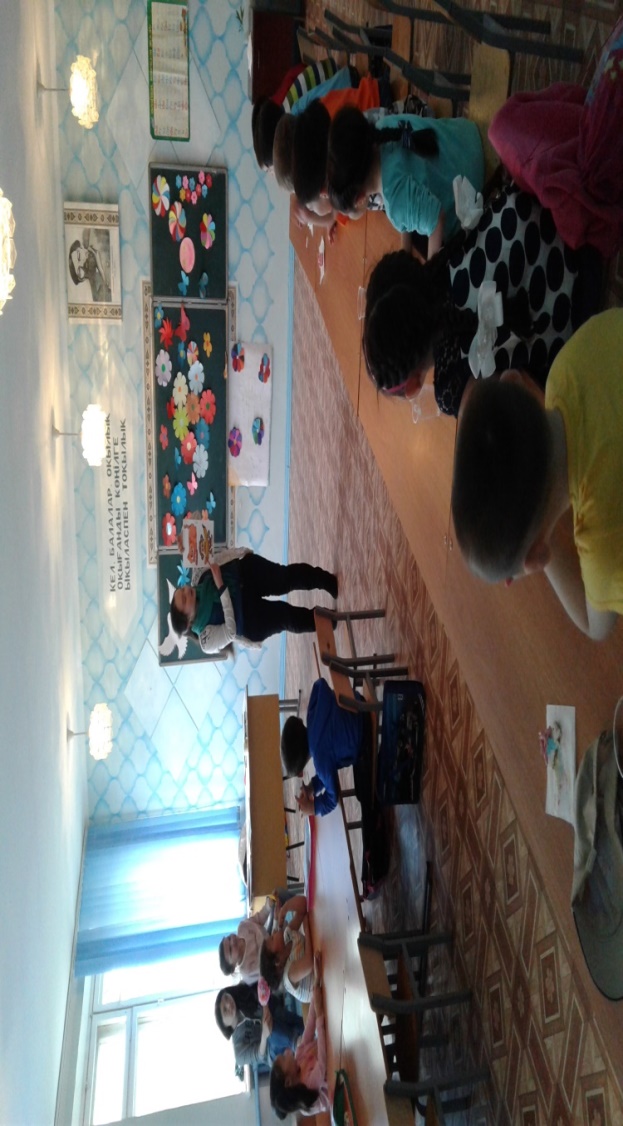 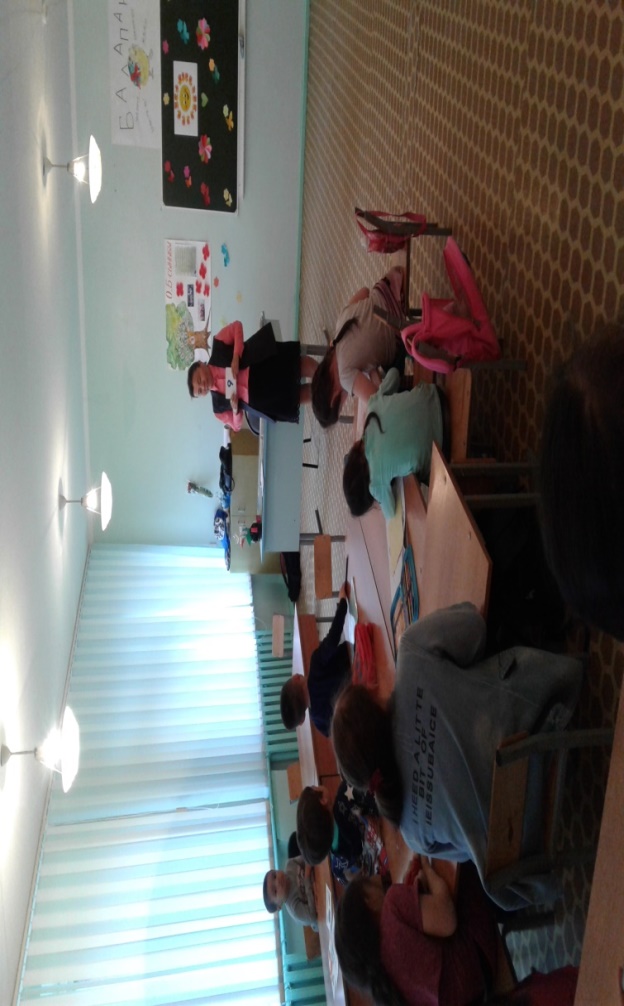 Ағылшын тілін үйренейік
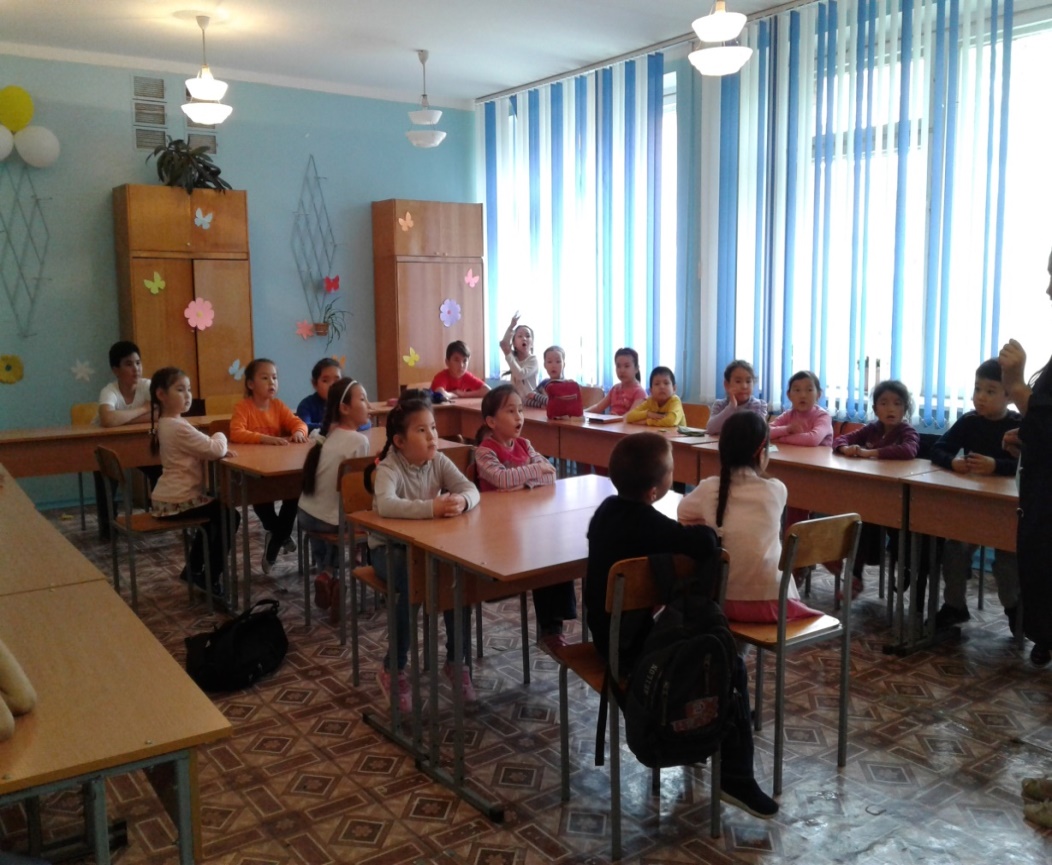 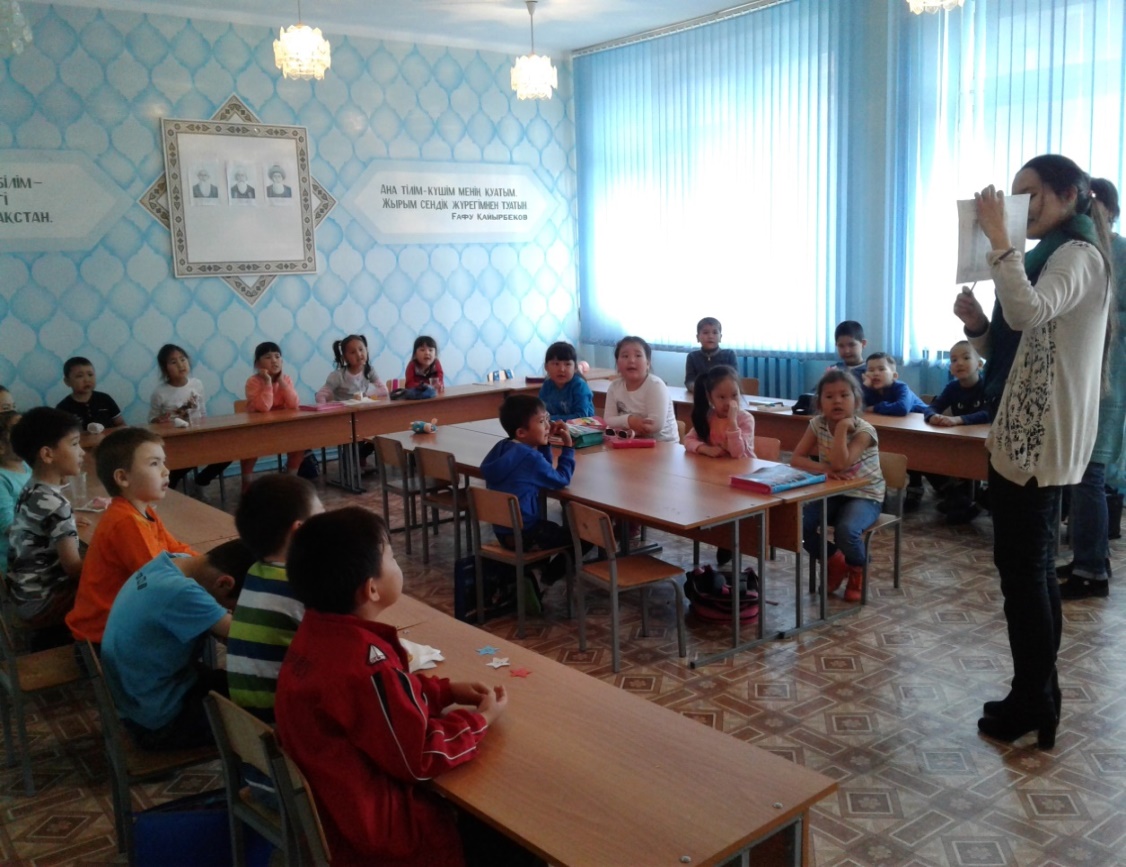 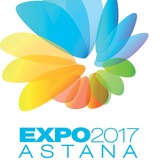 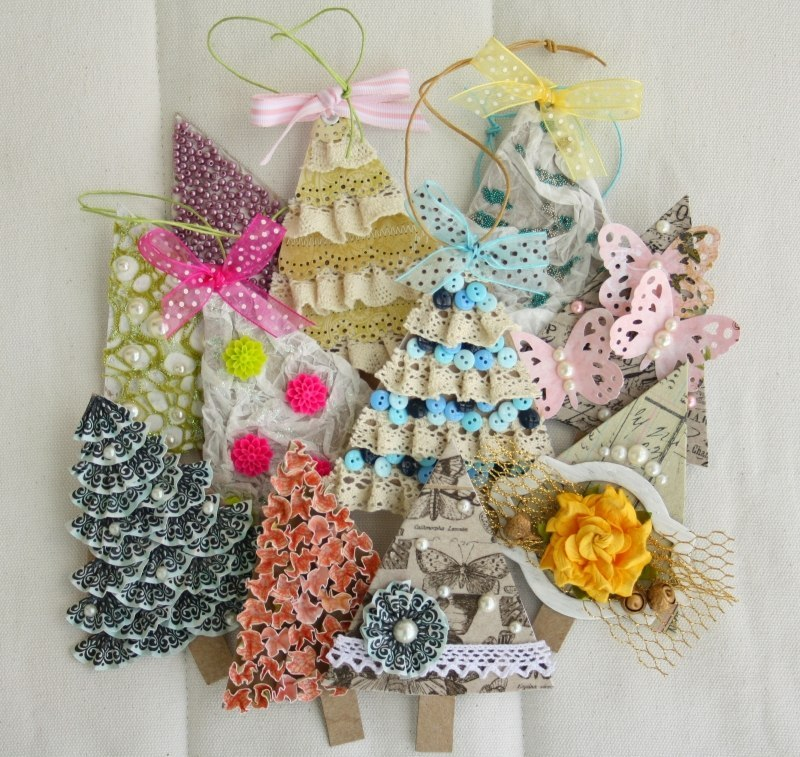 «Шебер қолдар» 
профильді мектебі
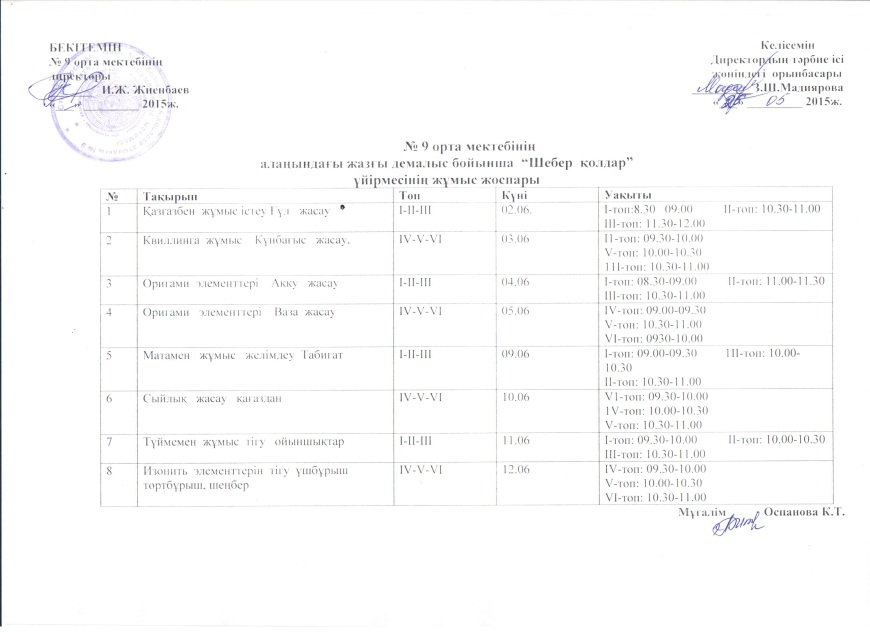 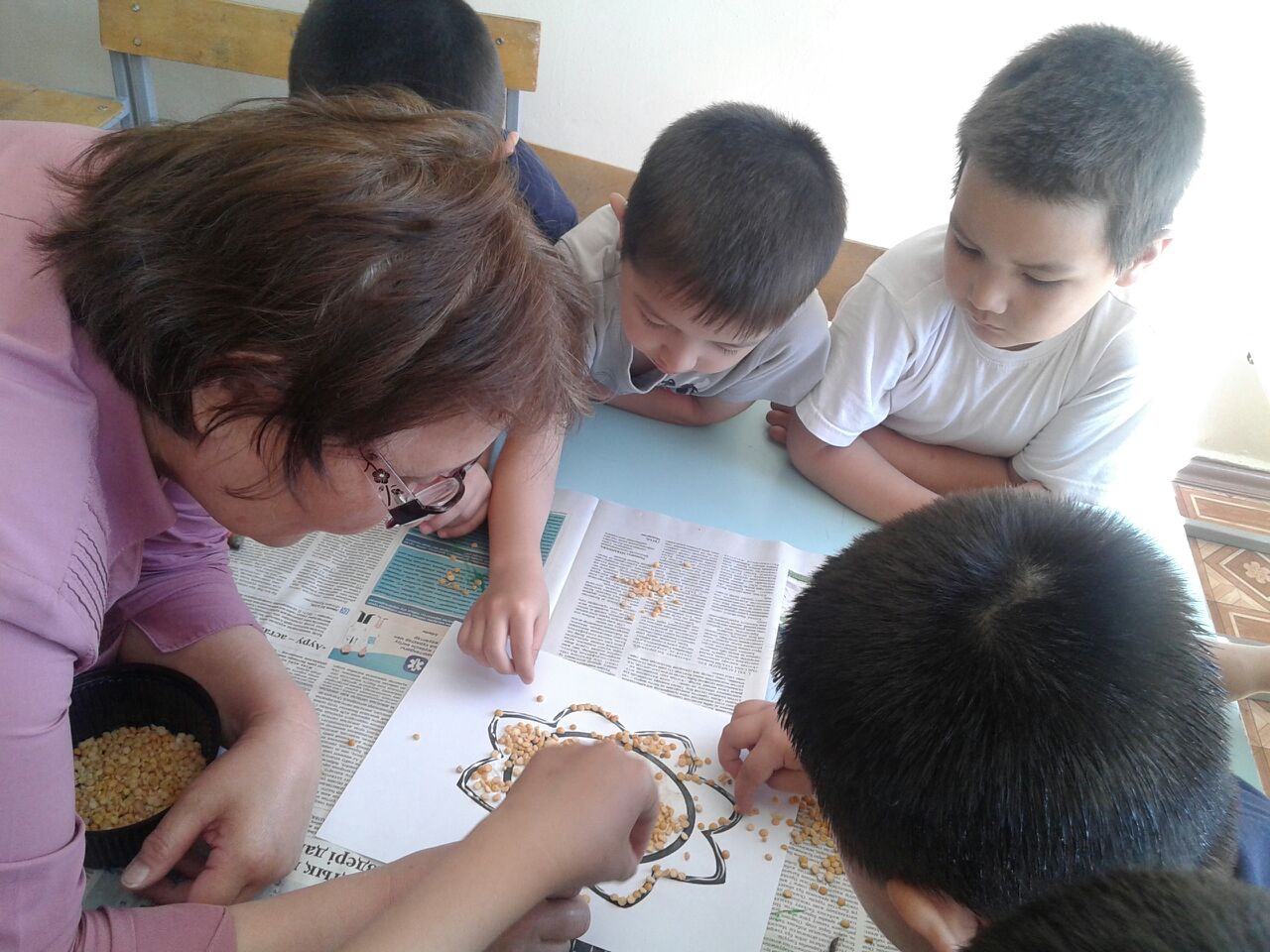 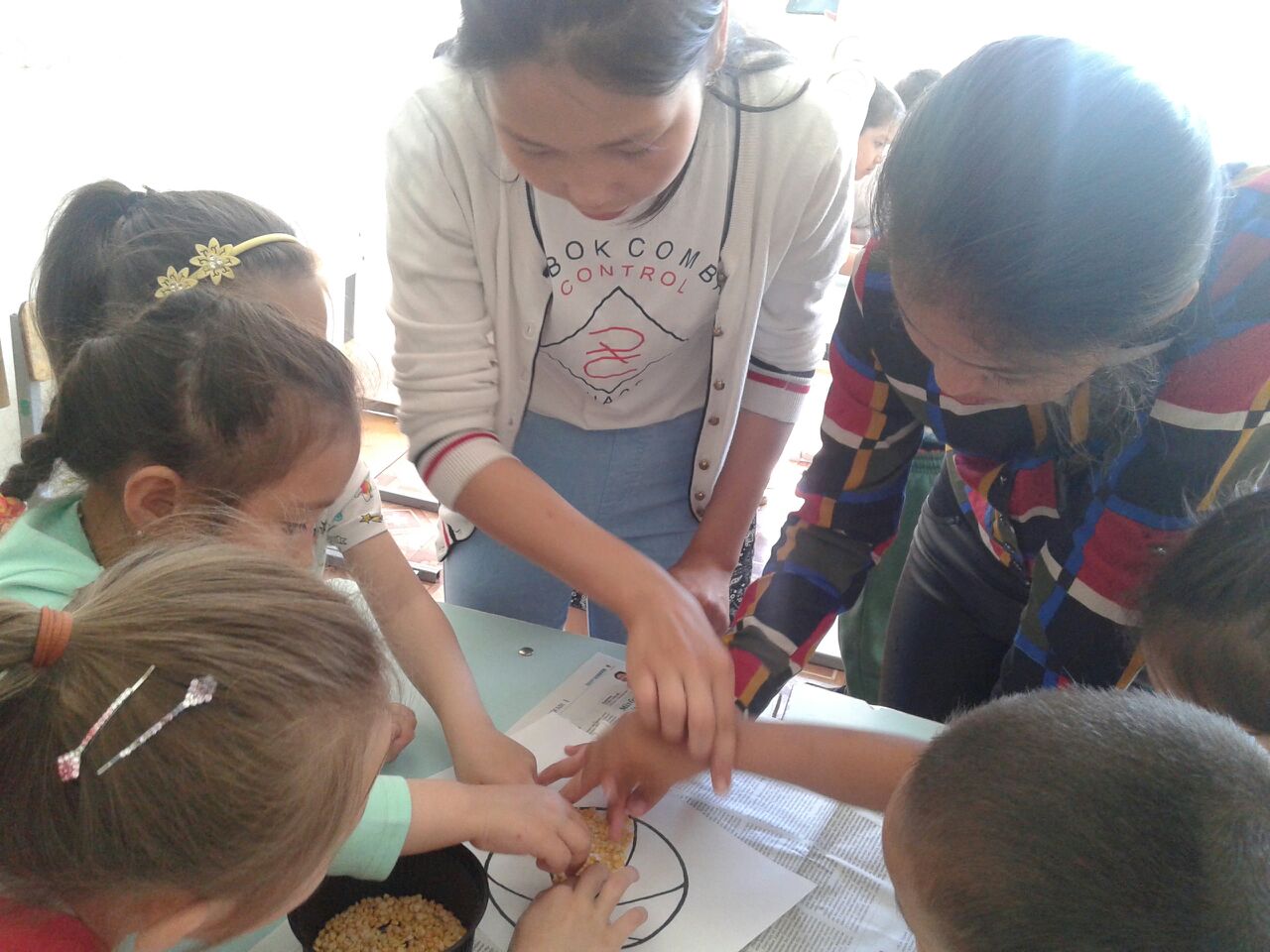 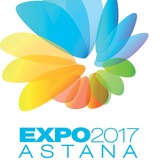 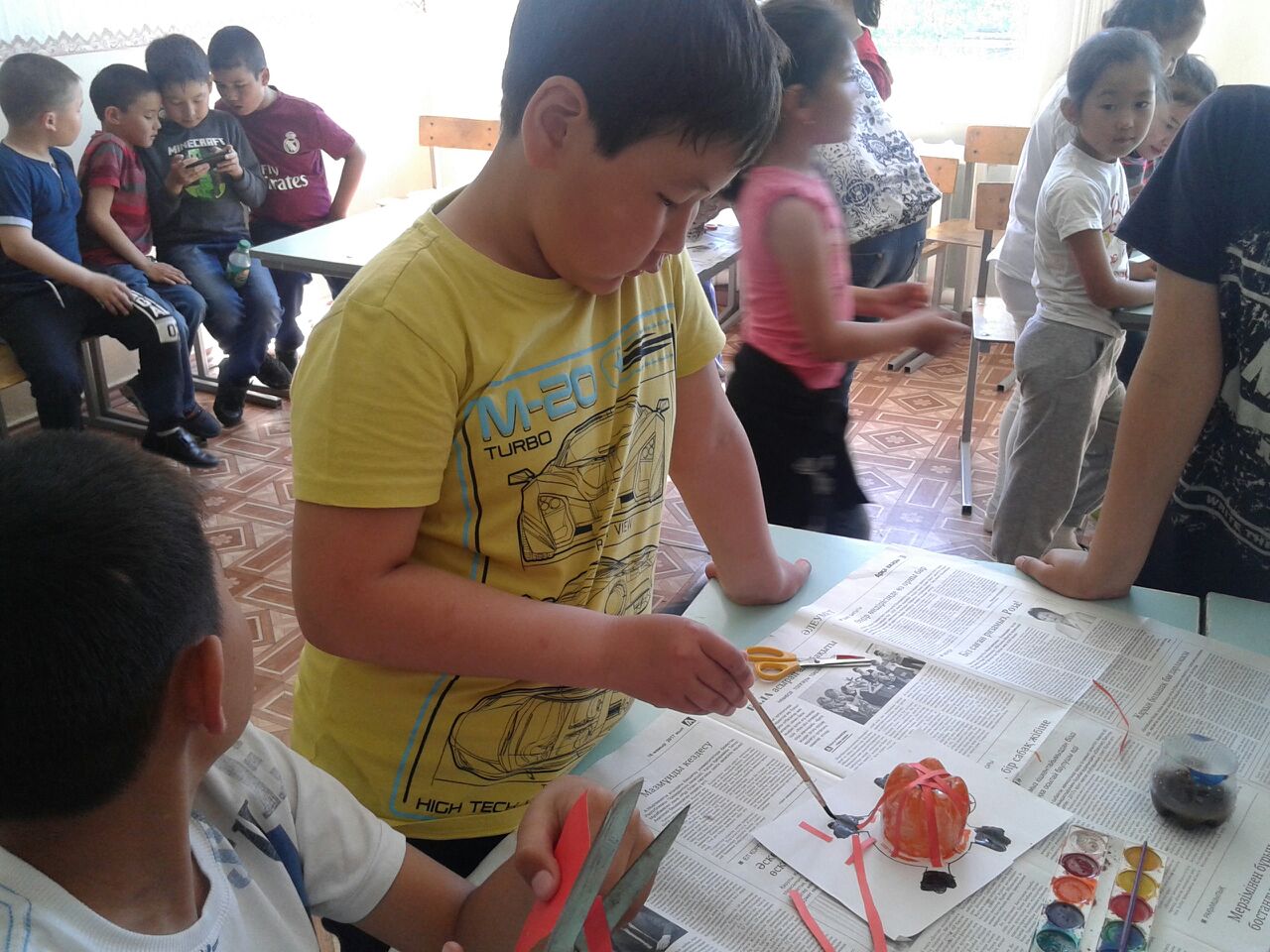 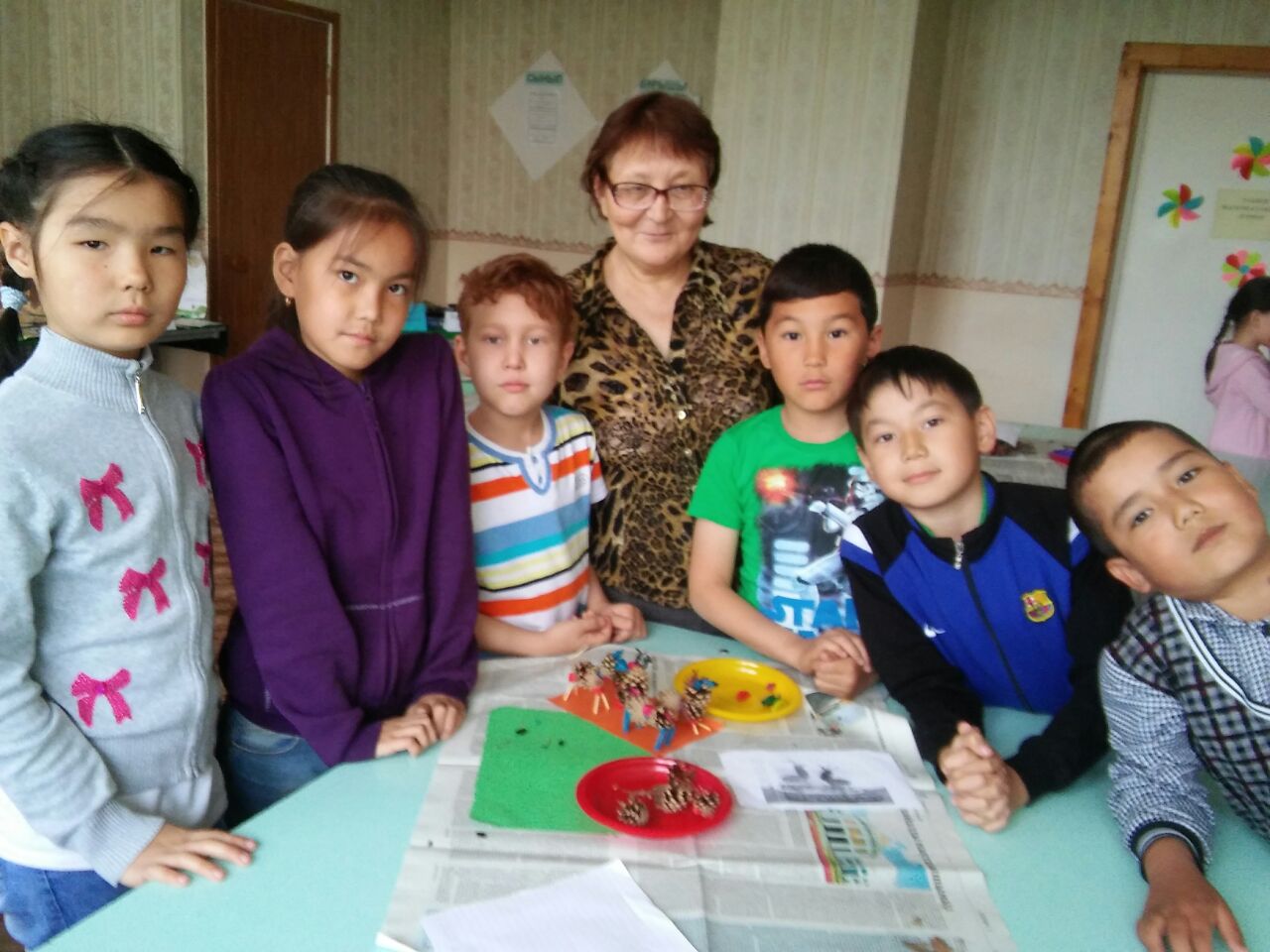 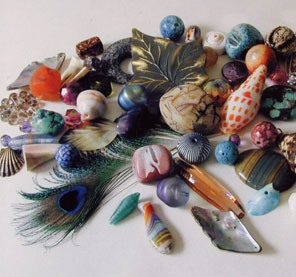 «Табиғи материалдар» 
профильді мектебі
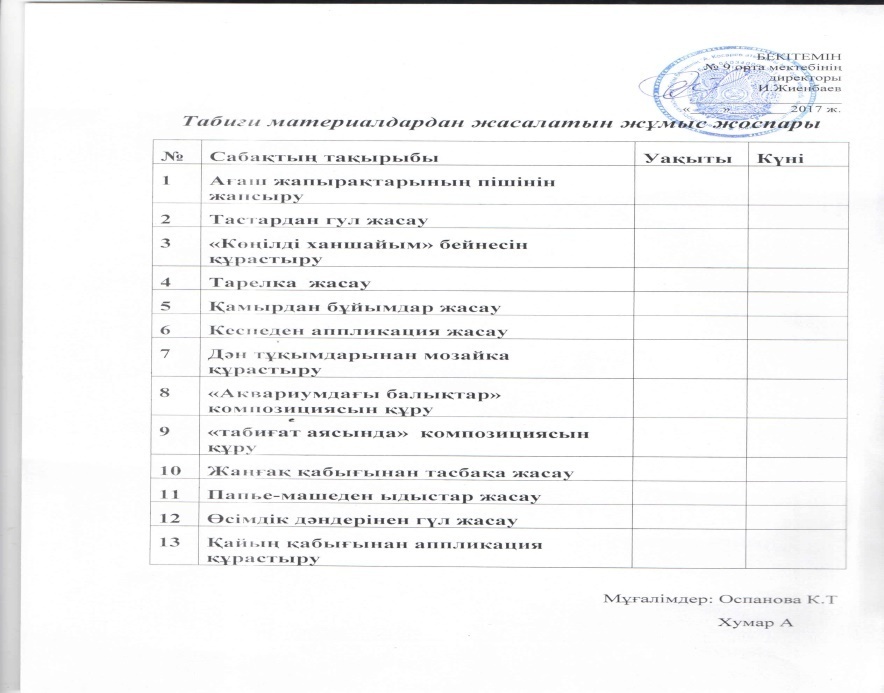 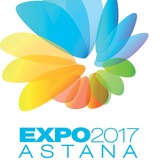 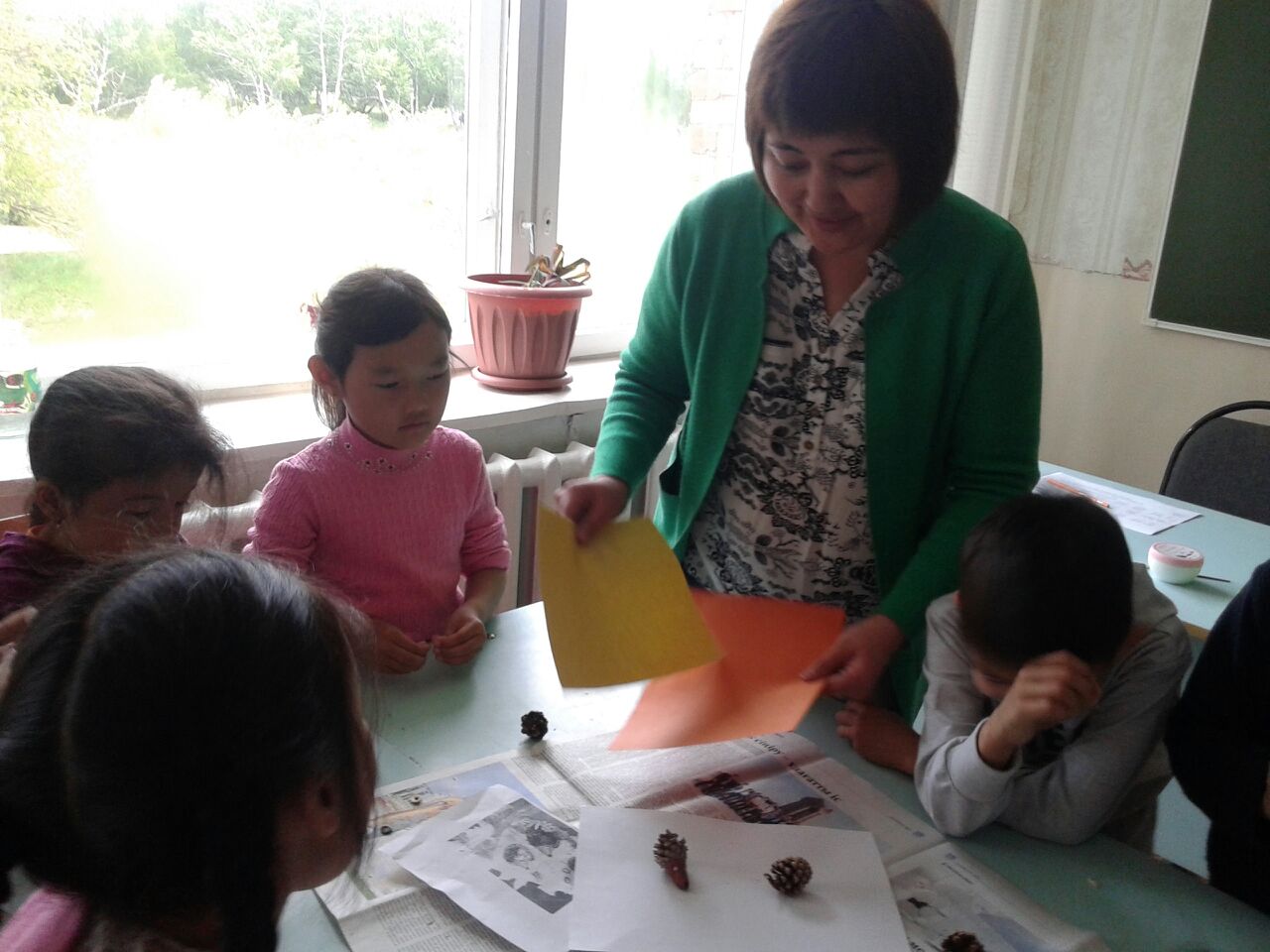 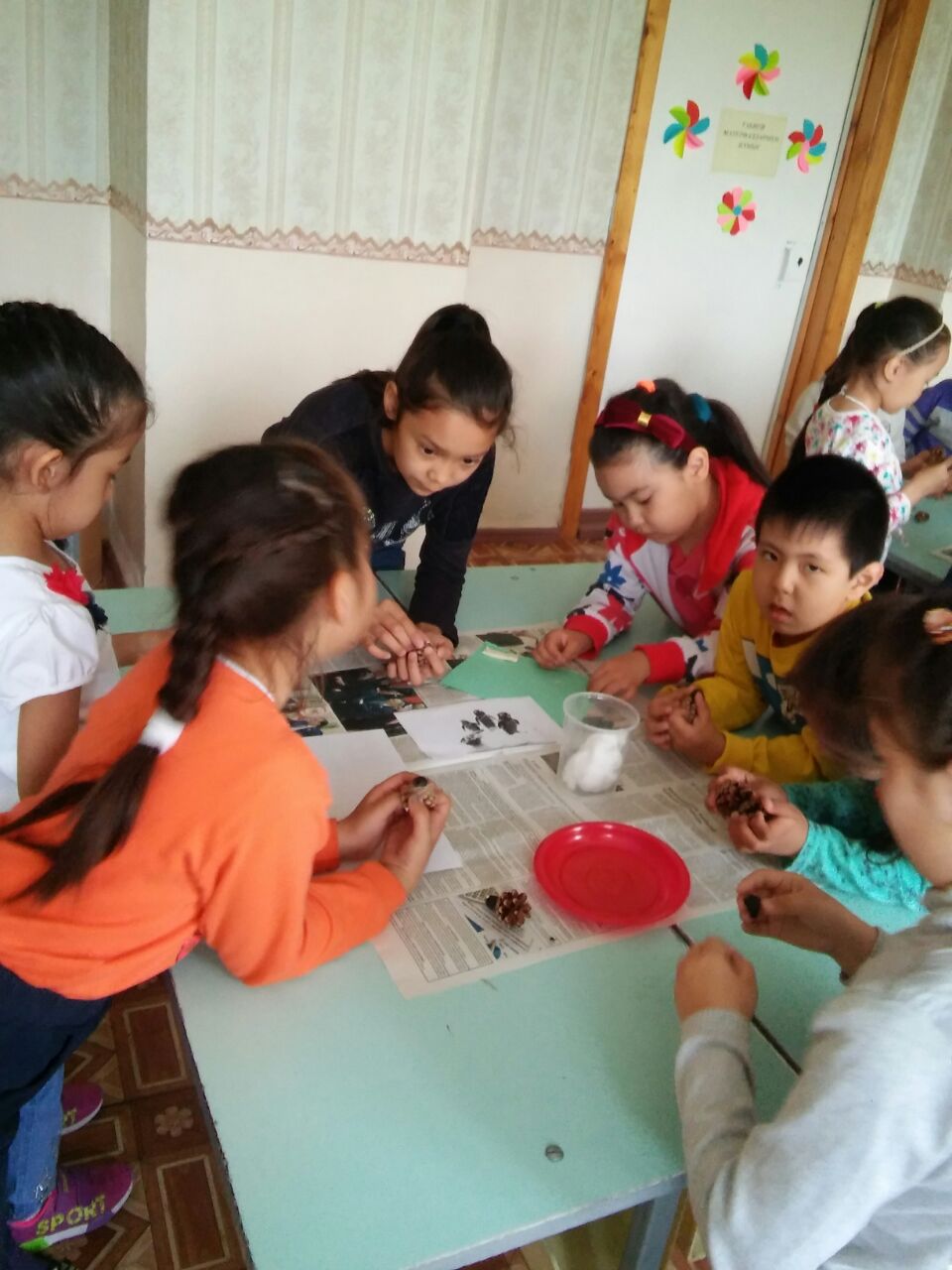 Табиғи материалдармен жұмыс үстінде
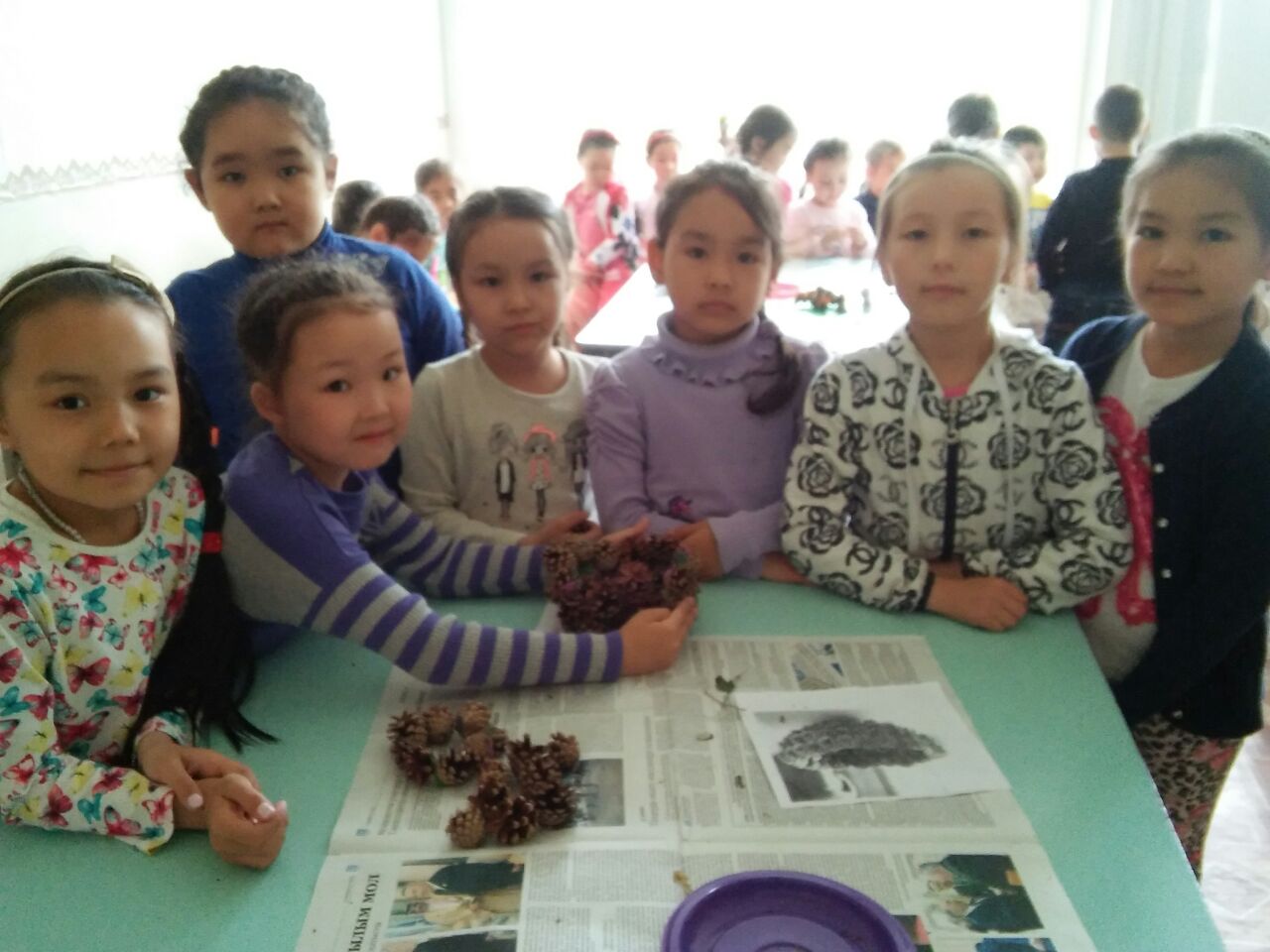 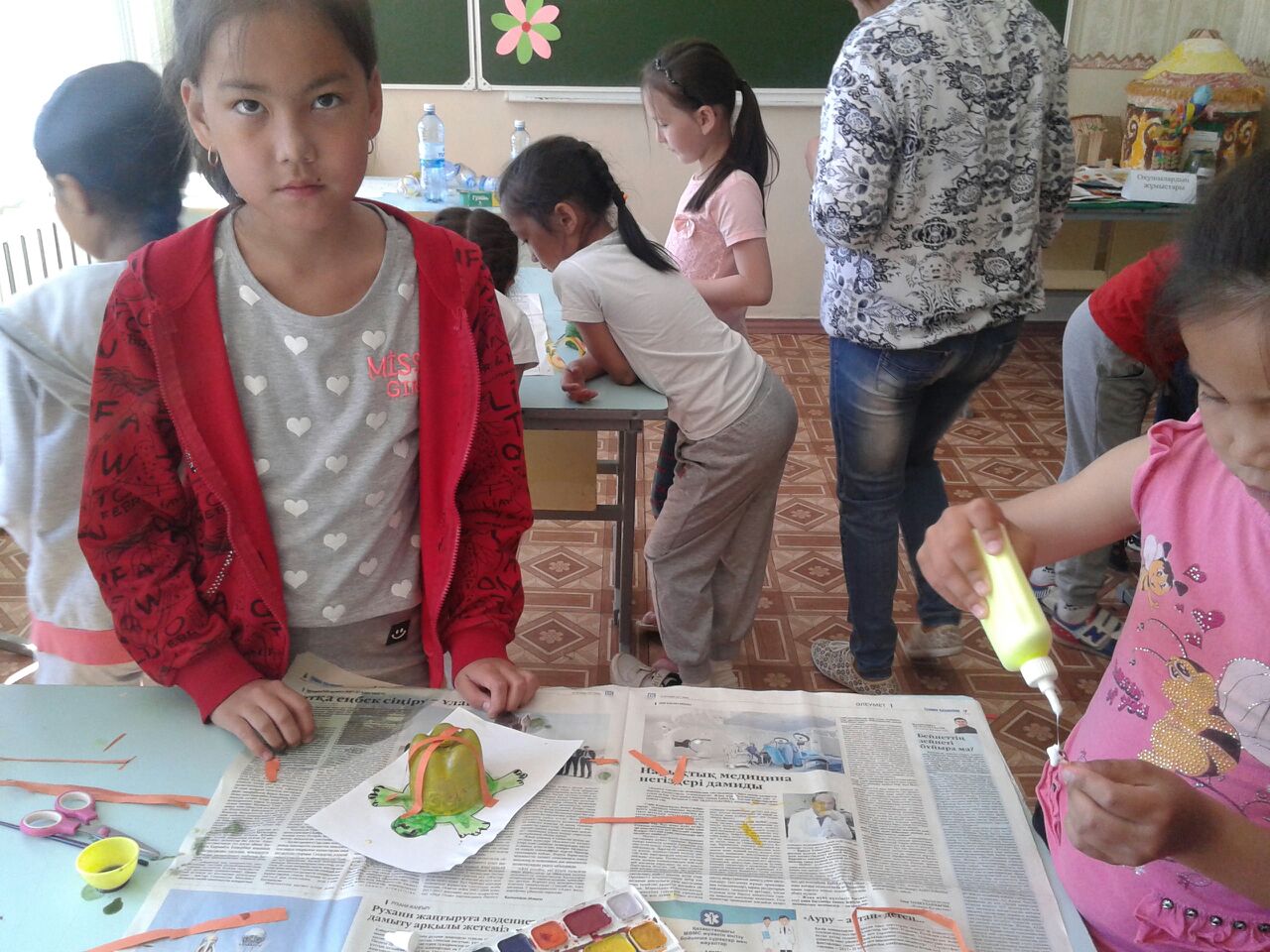 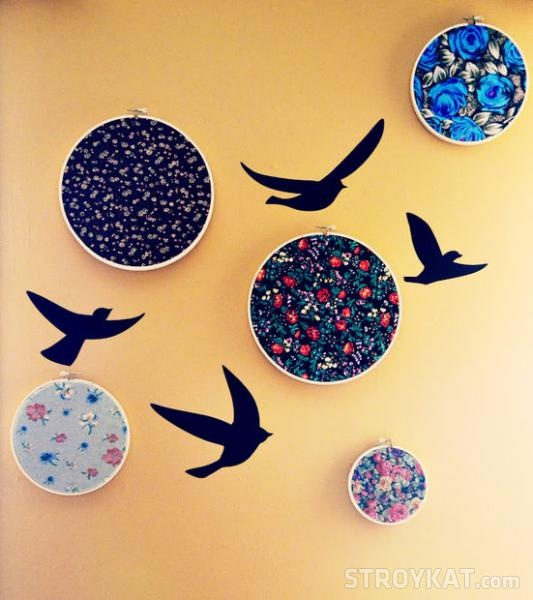 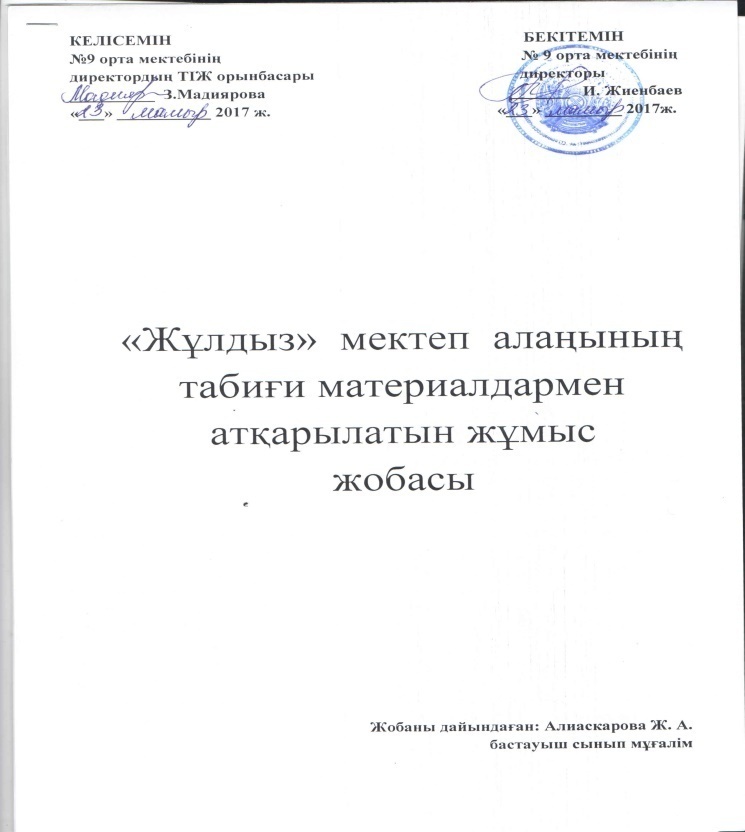 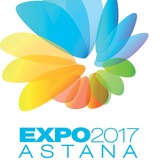 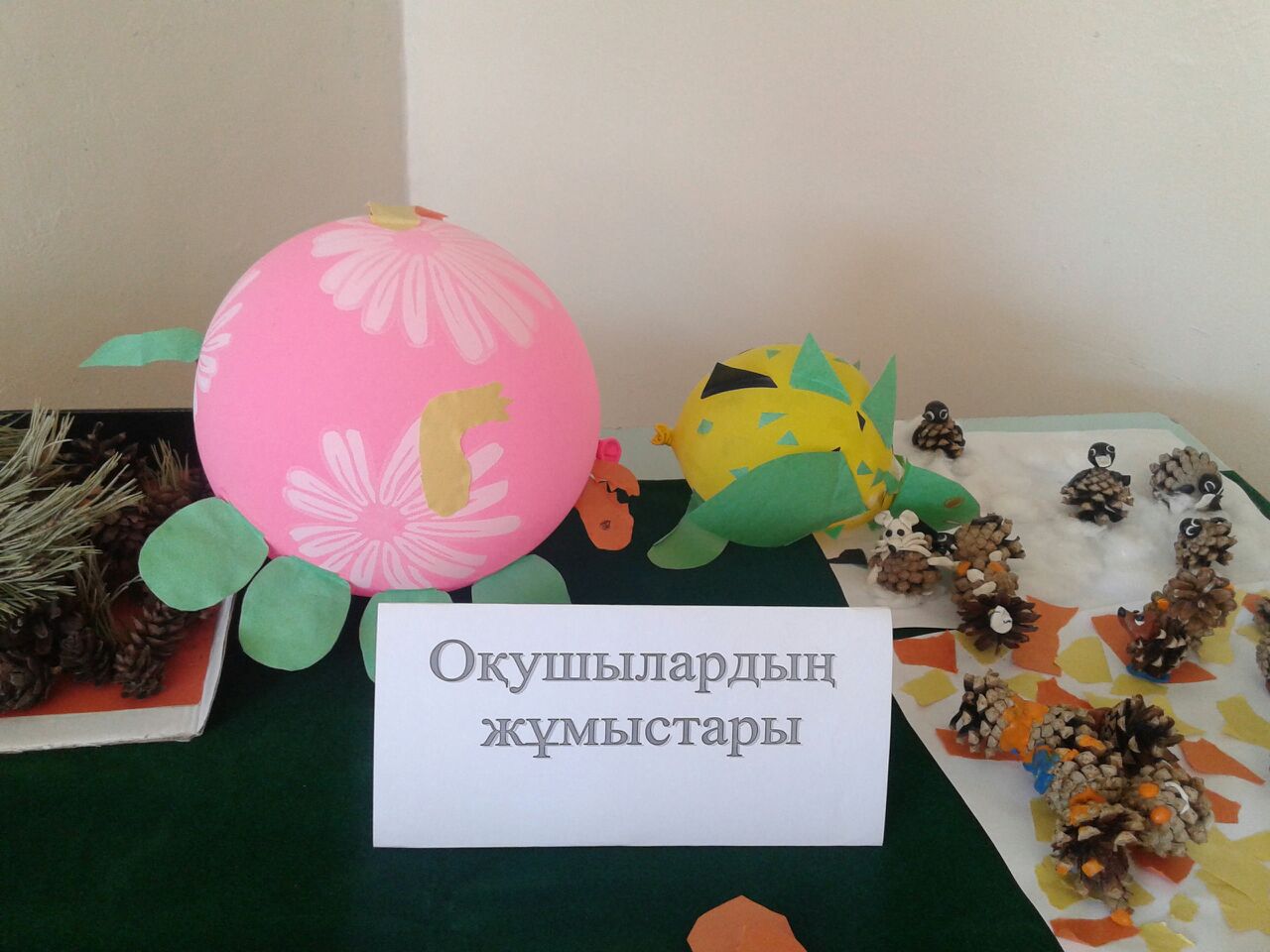 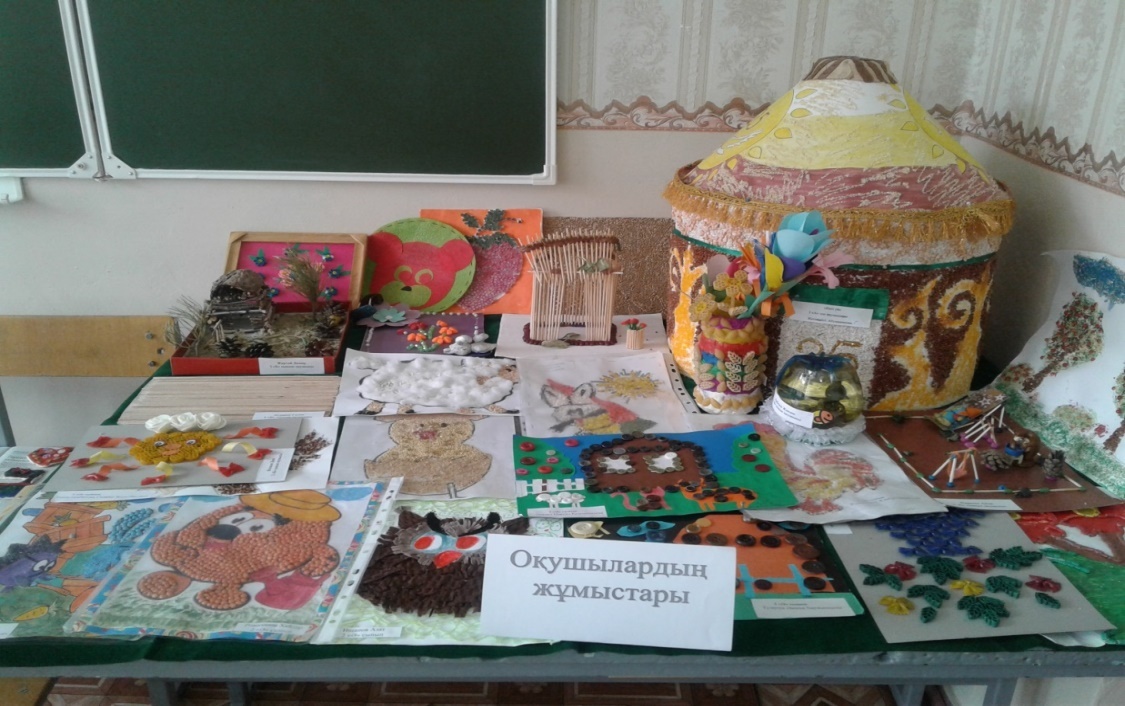 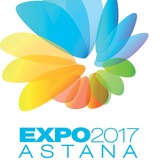 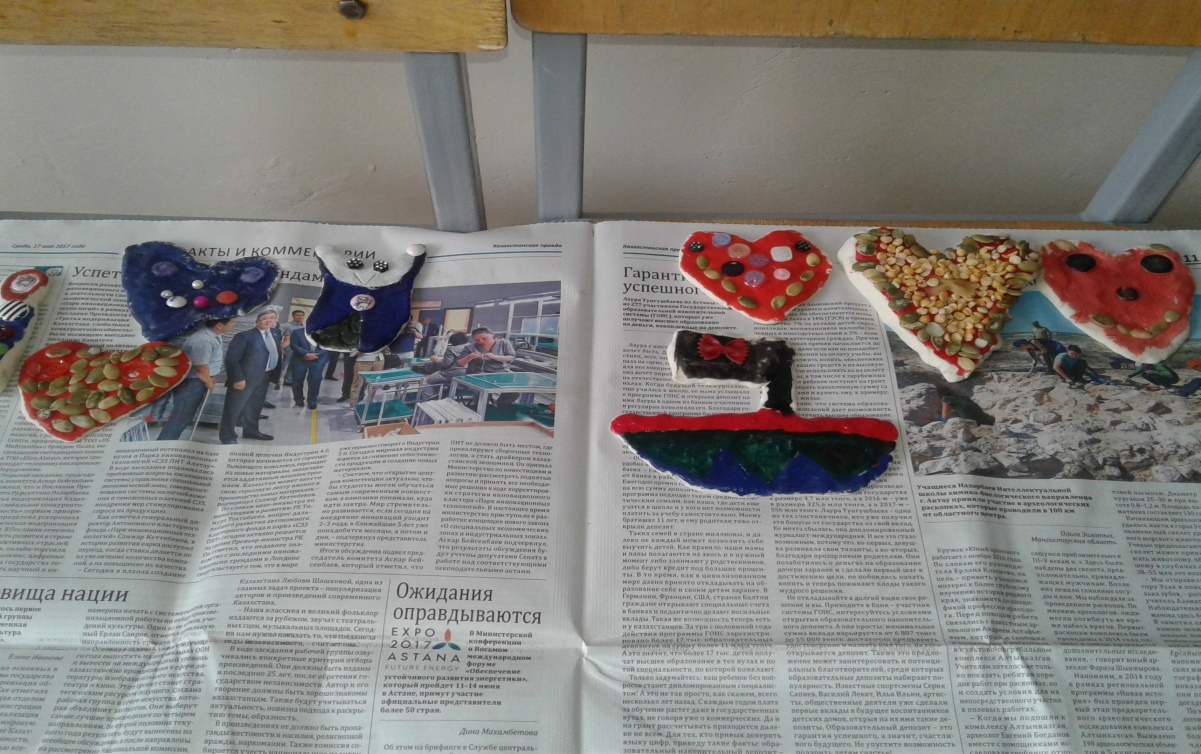 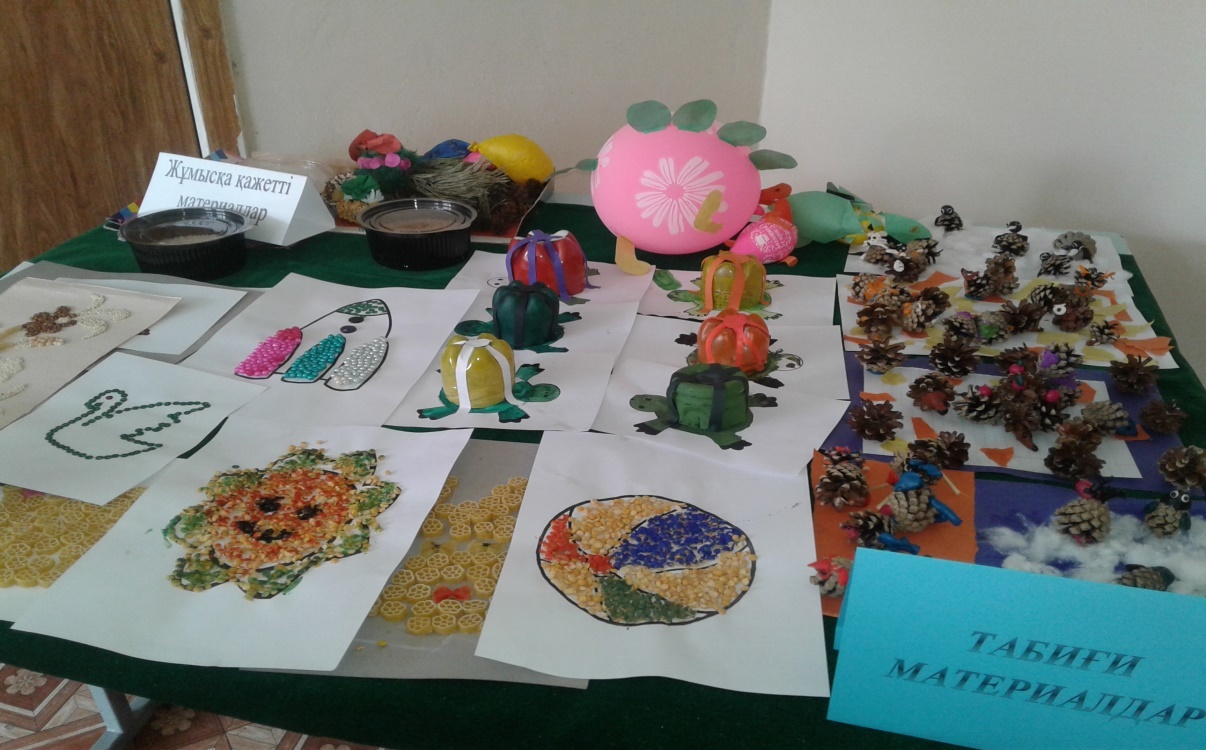 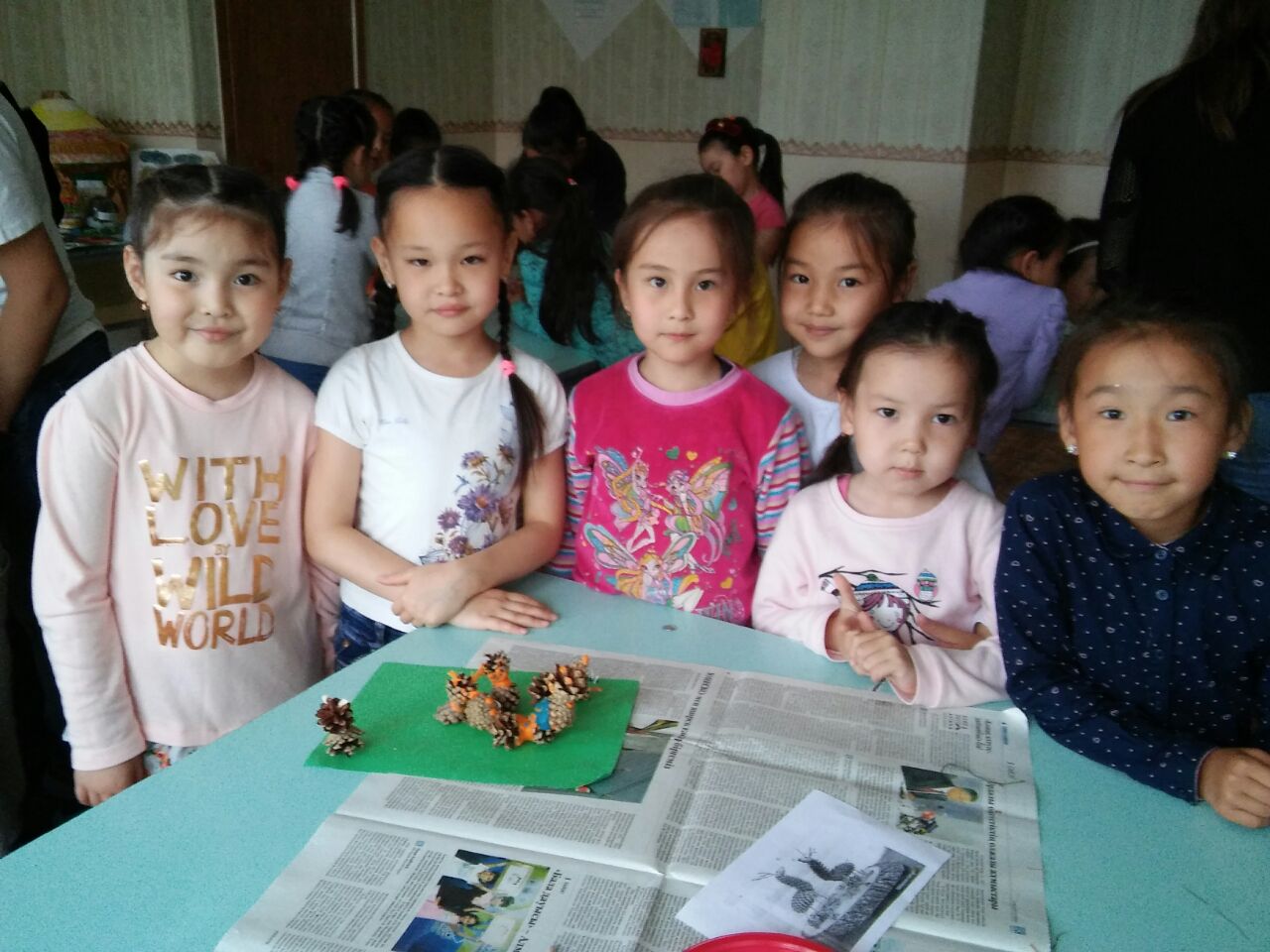 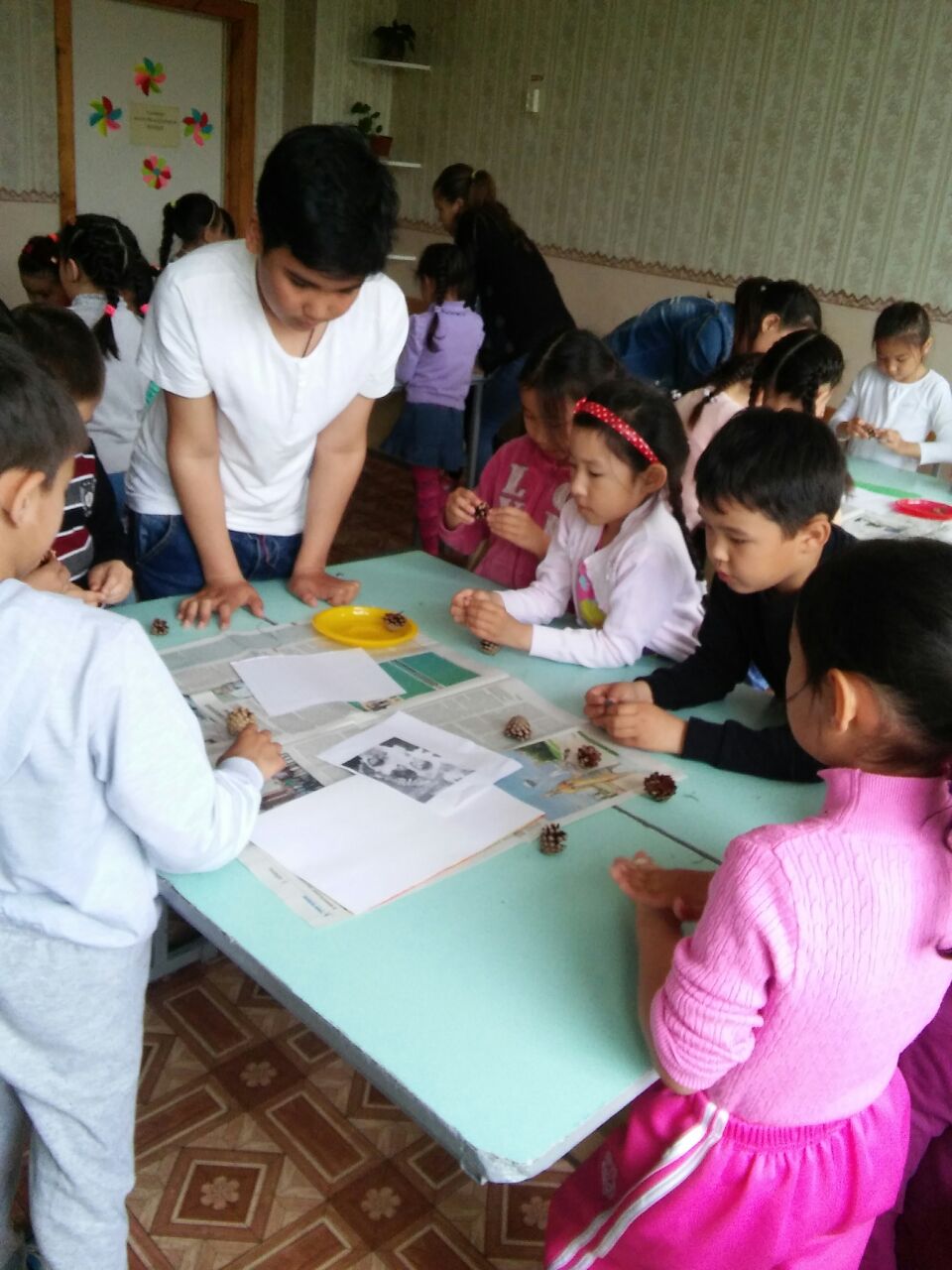 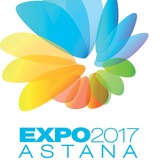 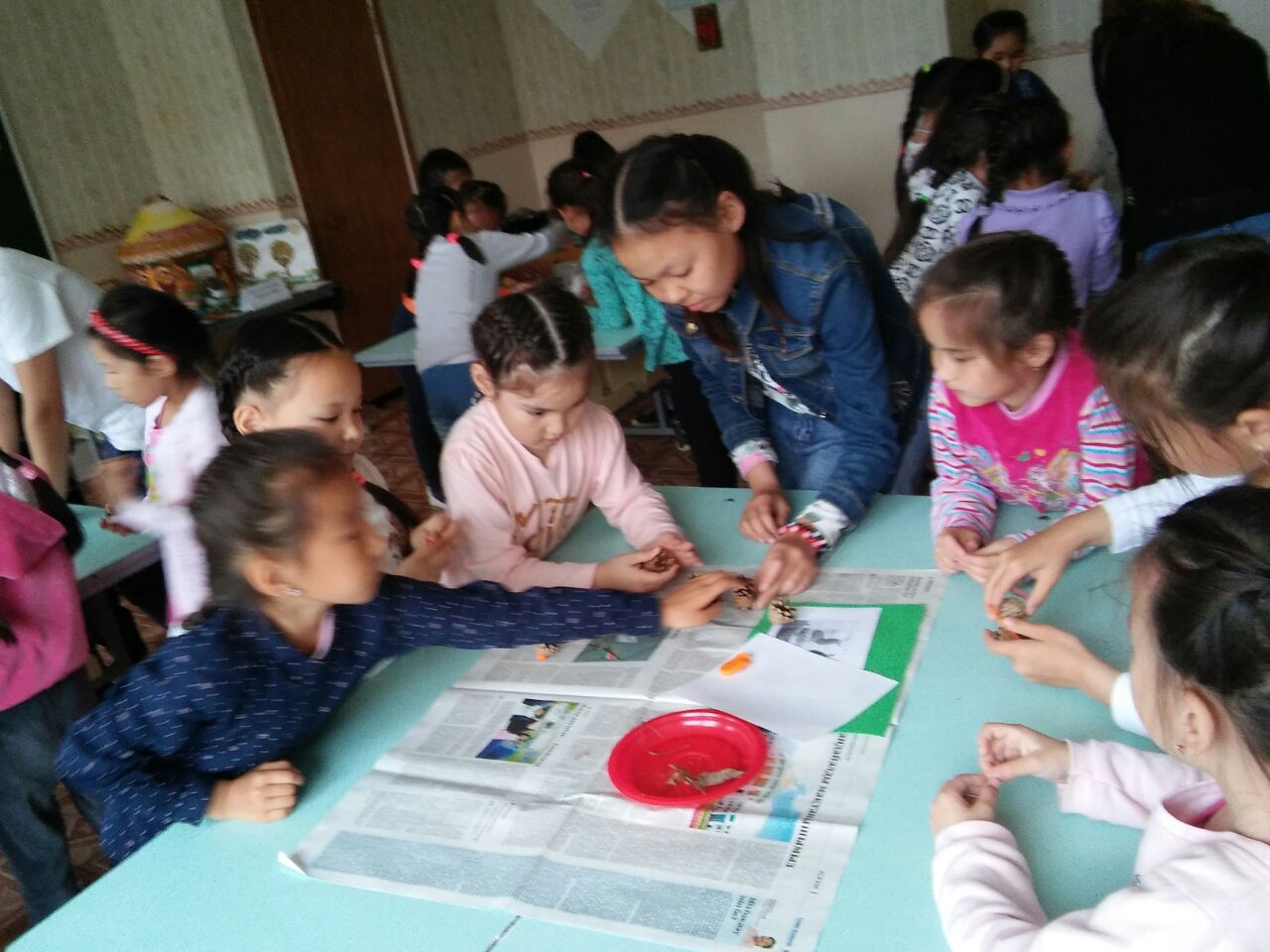 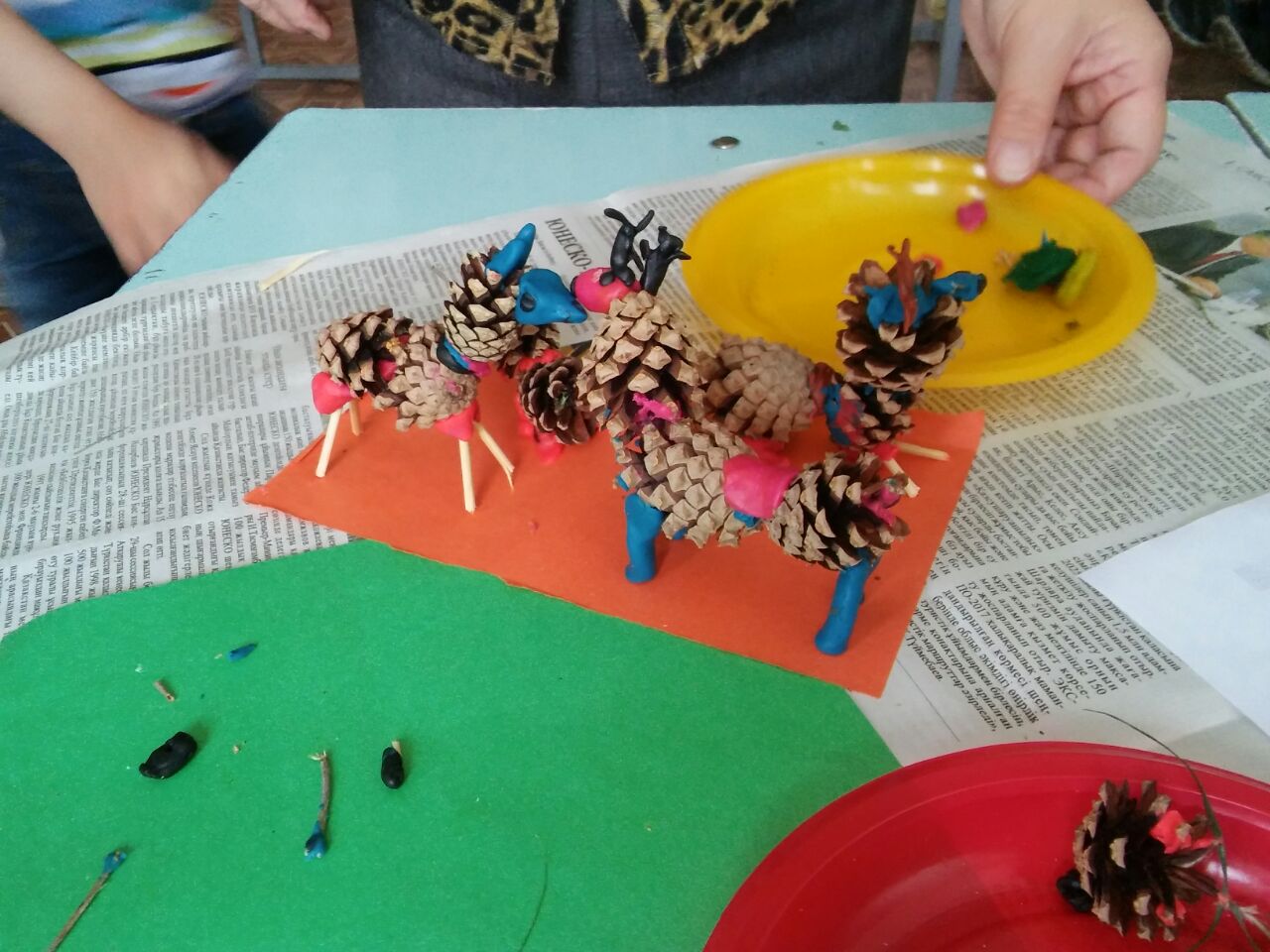 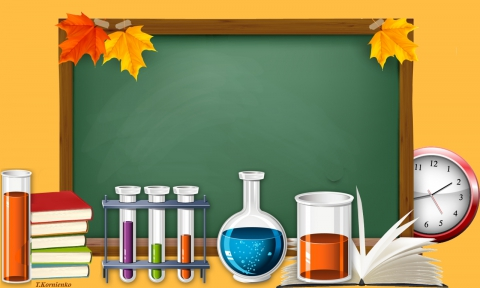 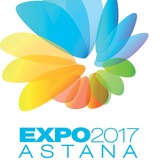 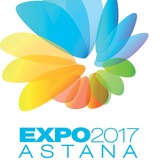 «Химия әлемі» 
профильді мектебі
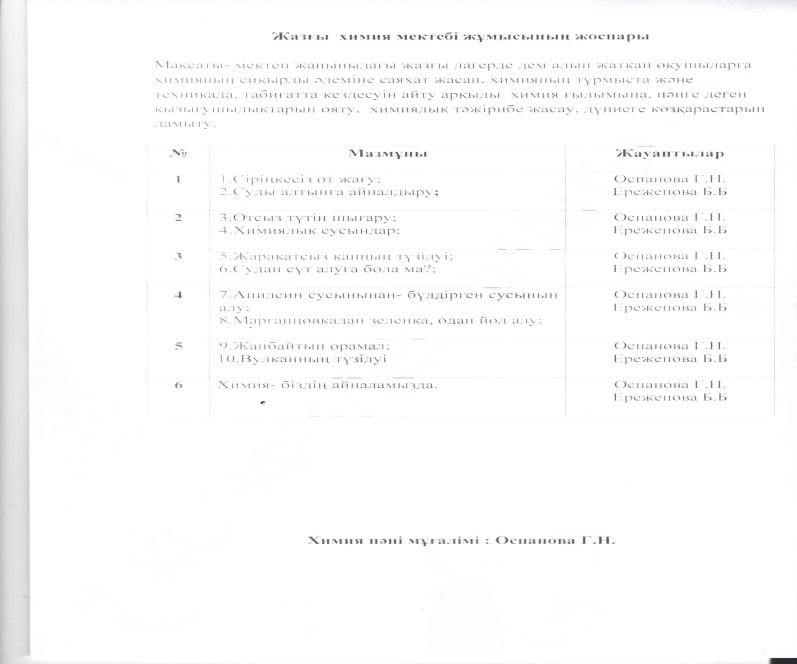 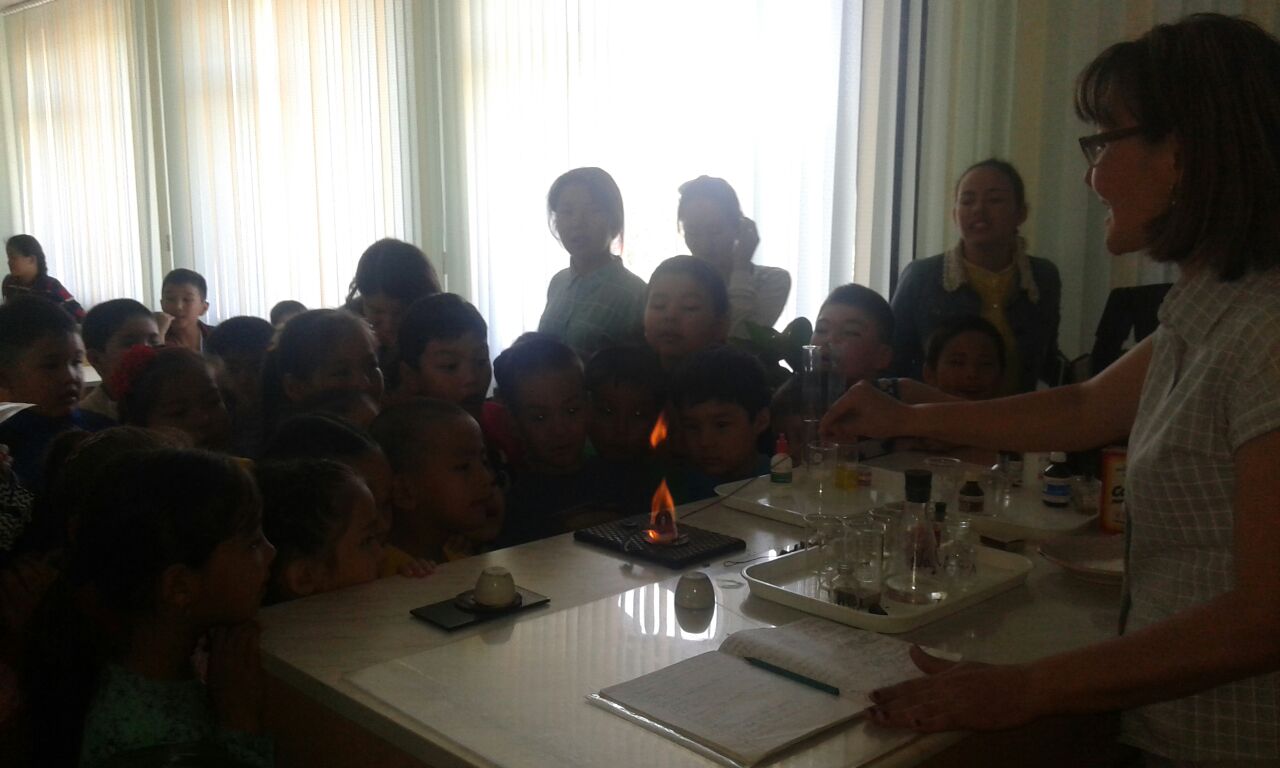 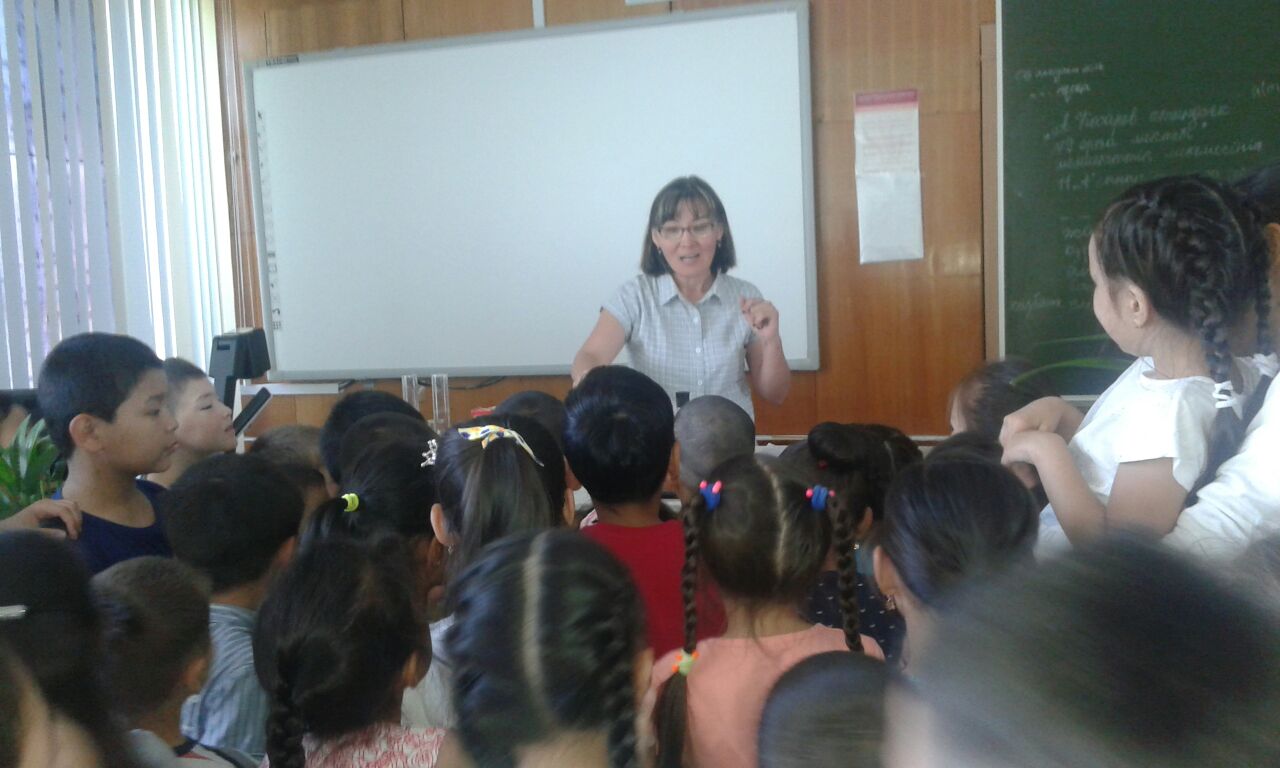 Қызықты химия әлемінде
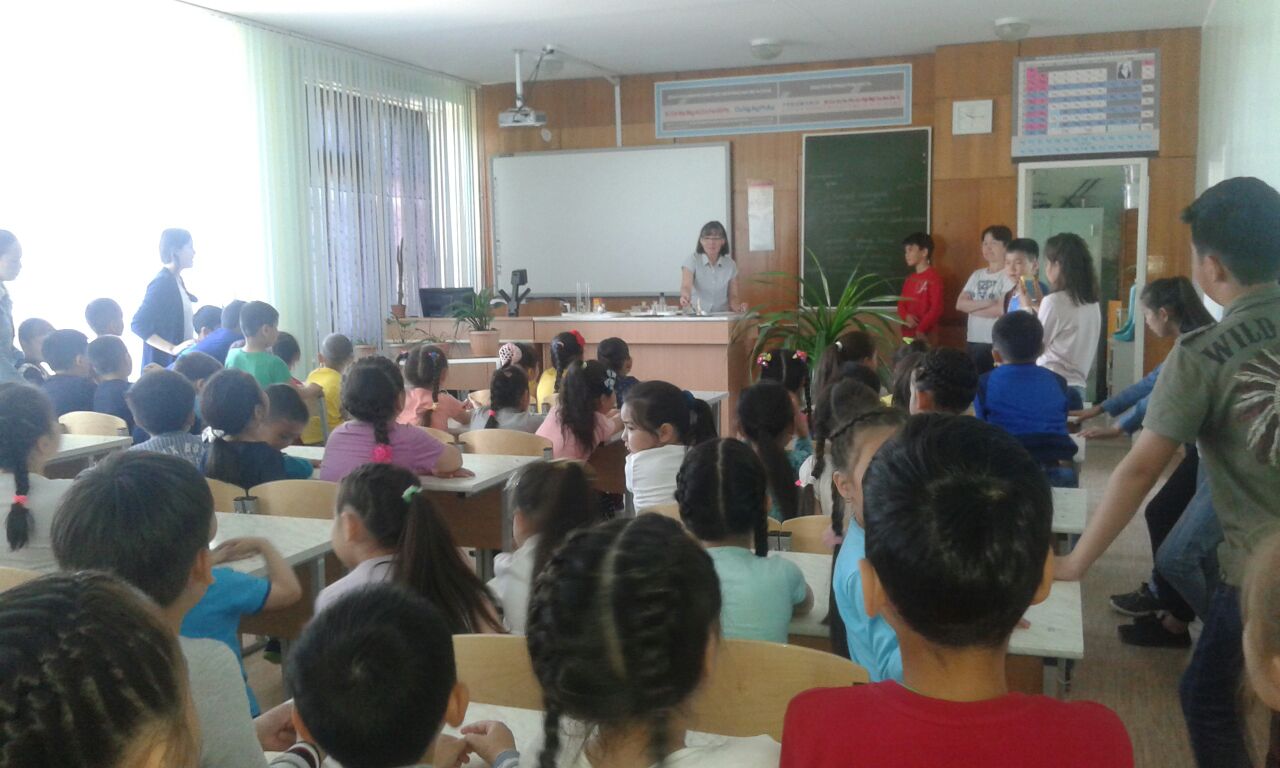 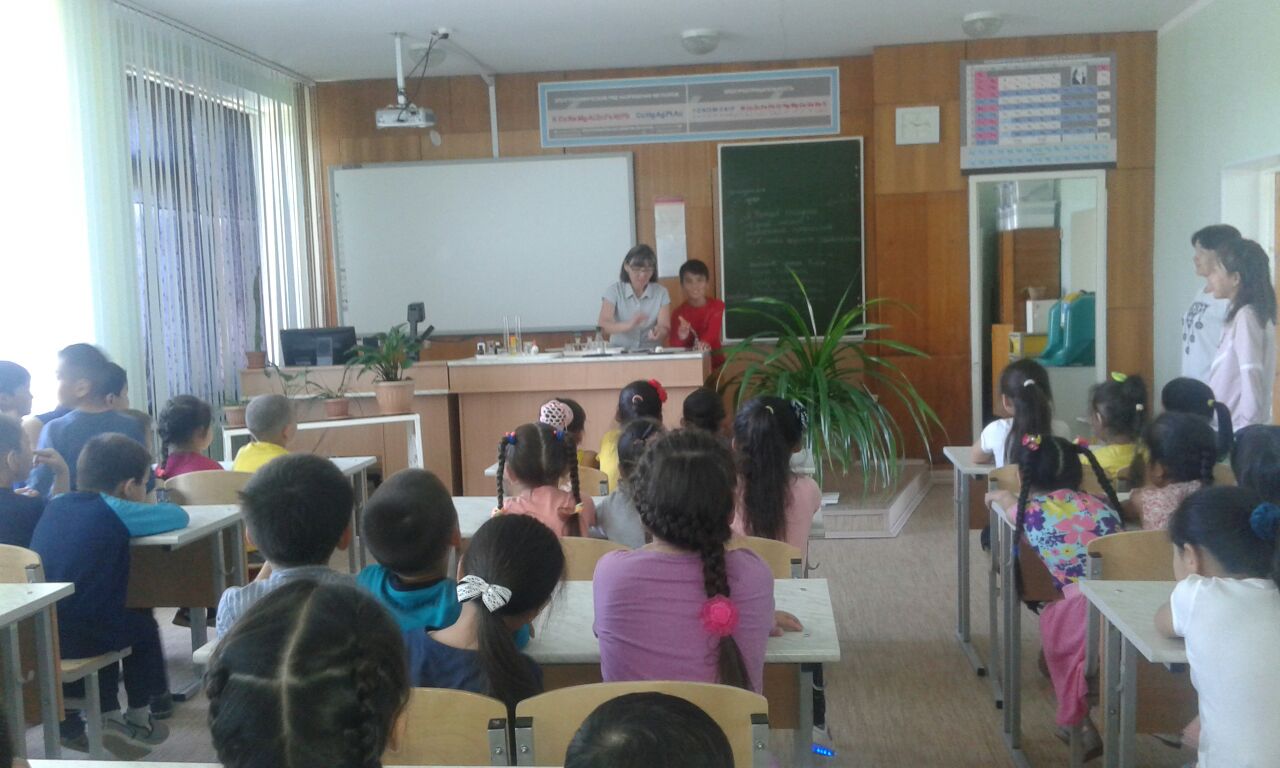 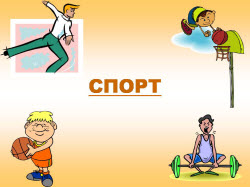 «Шынықсан шымыр боласың» 
профильді мектебі
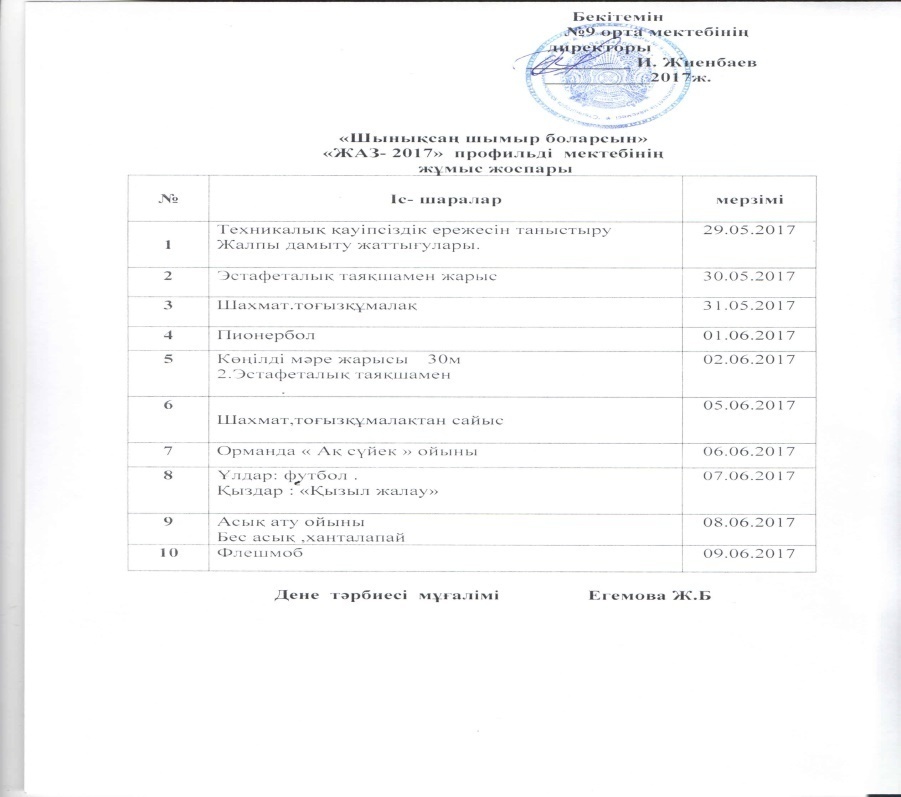 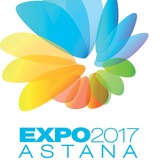 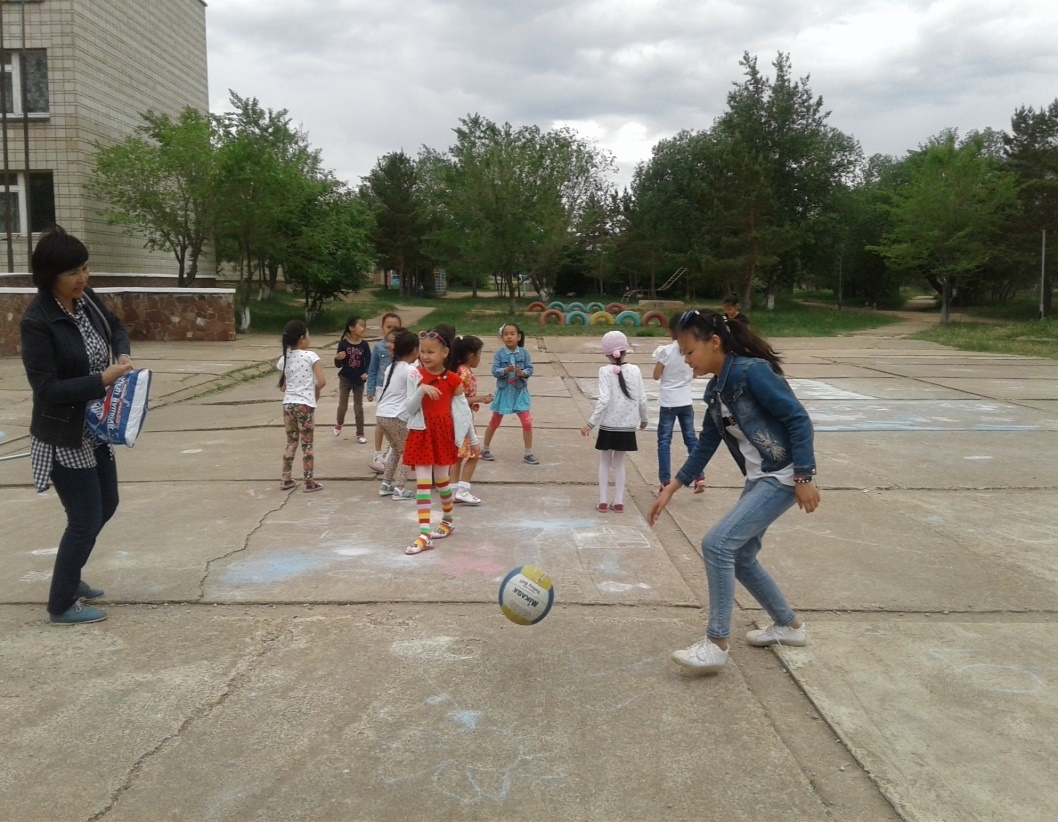 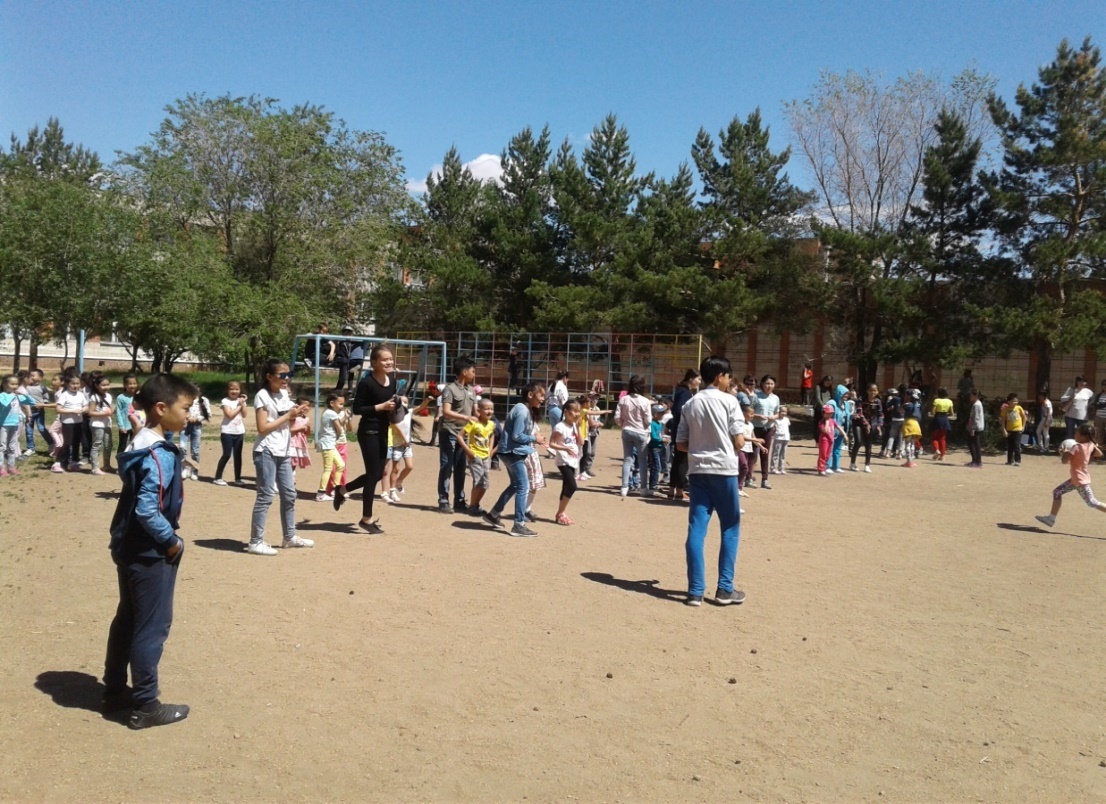 Спорт –денсаулық кепілі
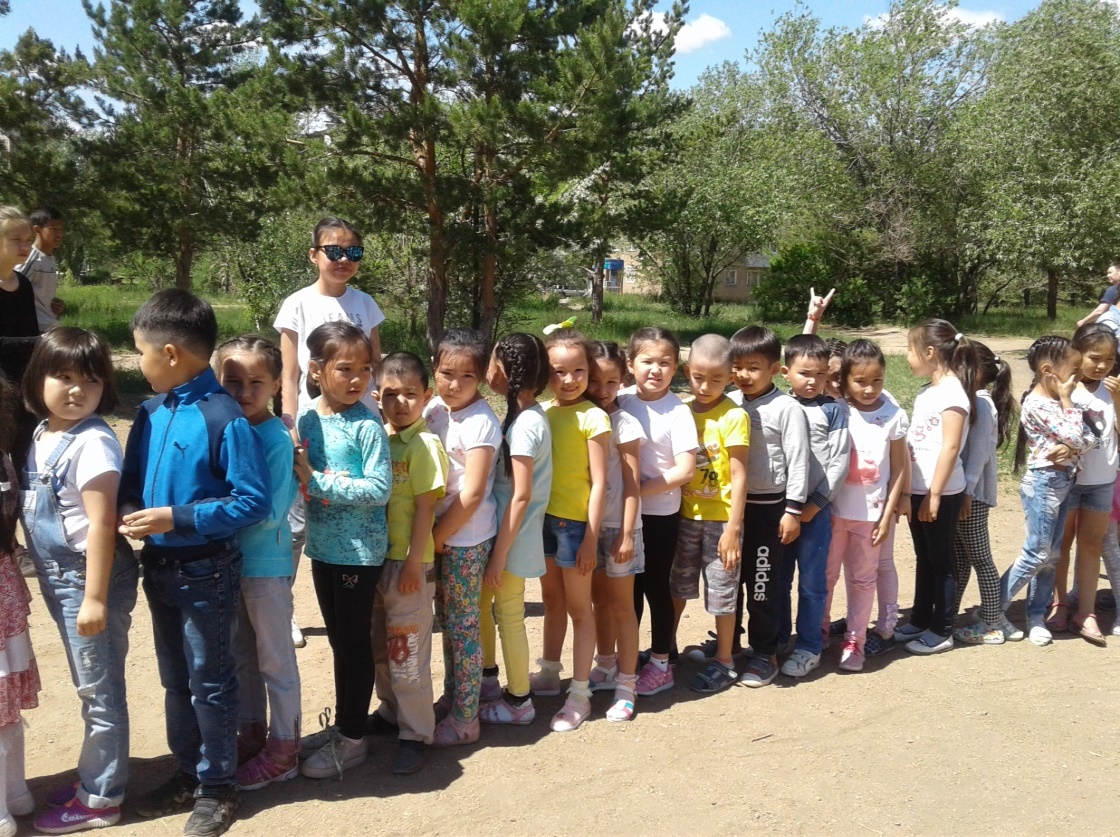 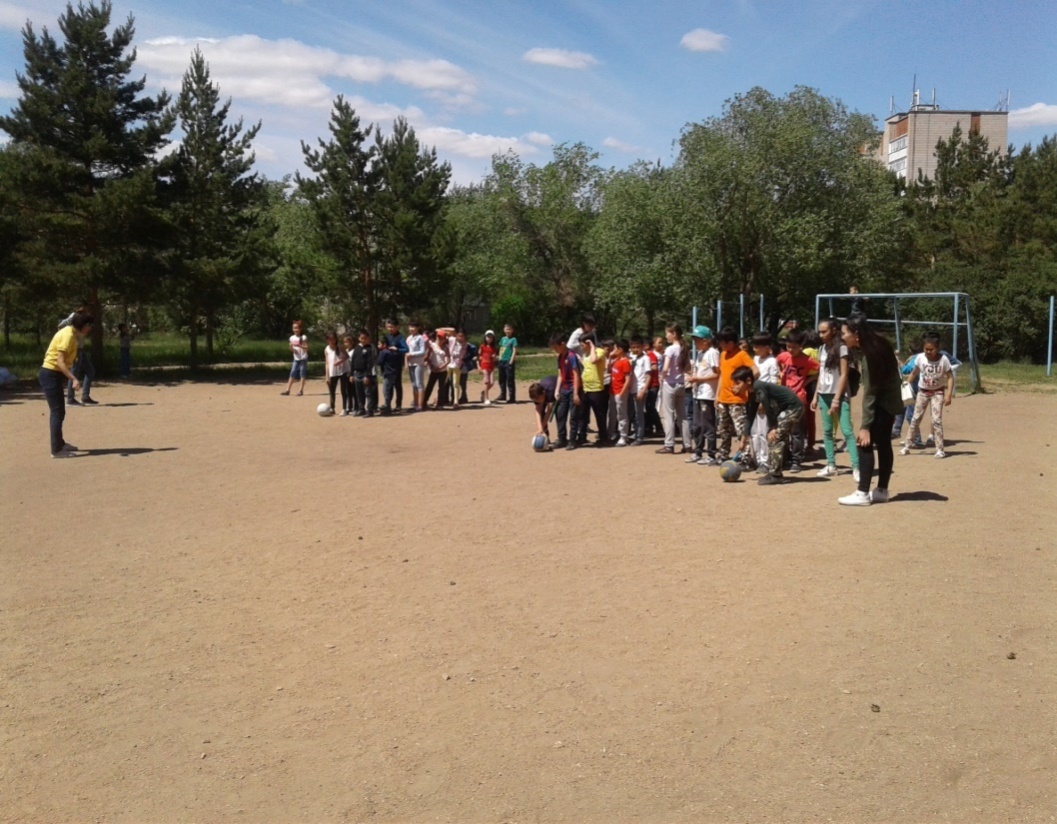 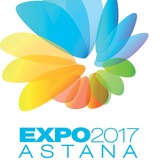 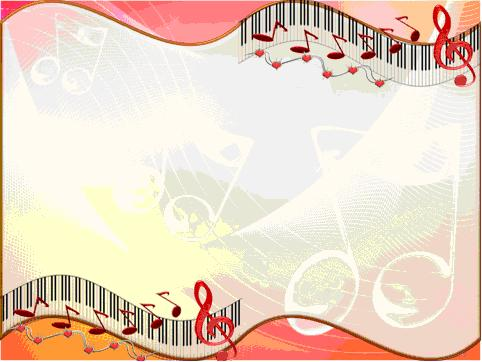 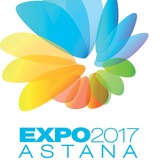 «Әуенді нота» 
профильді мектебі
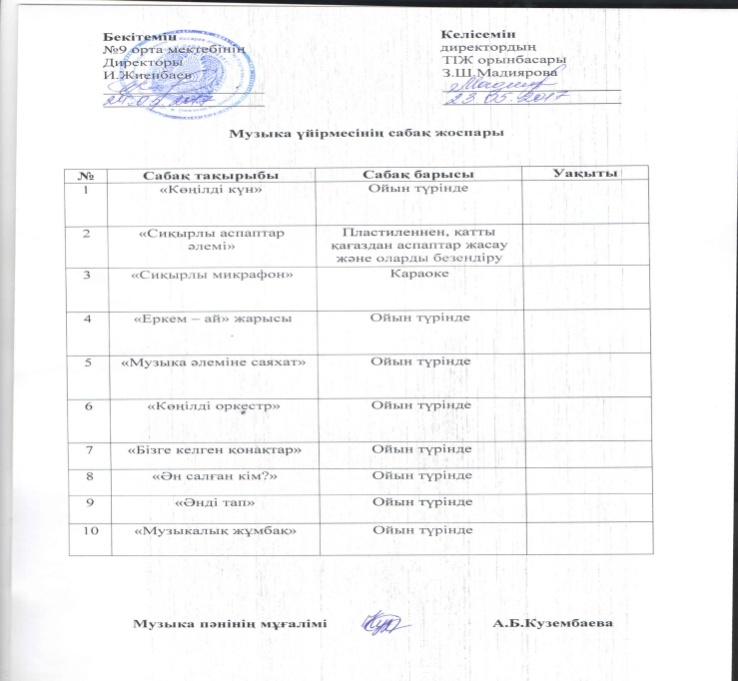 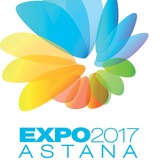 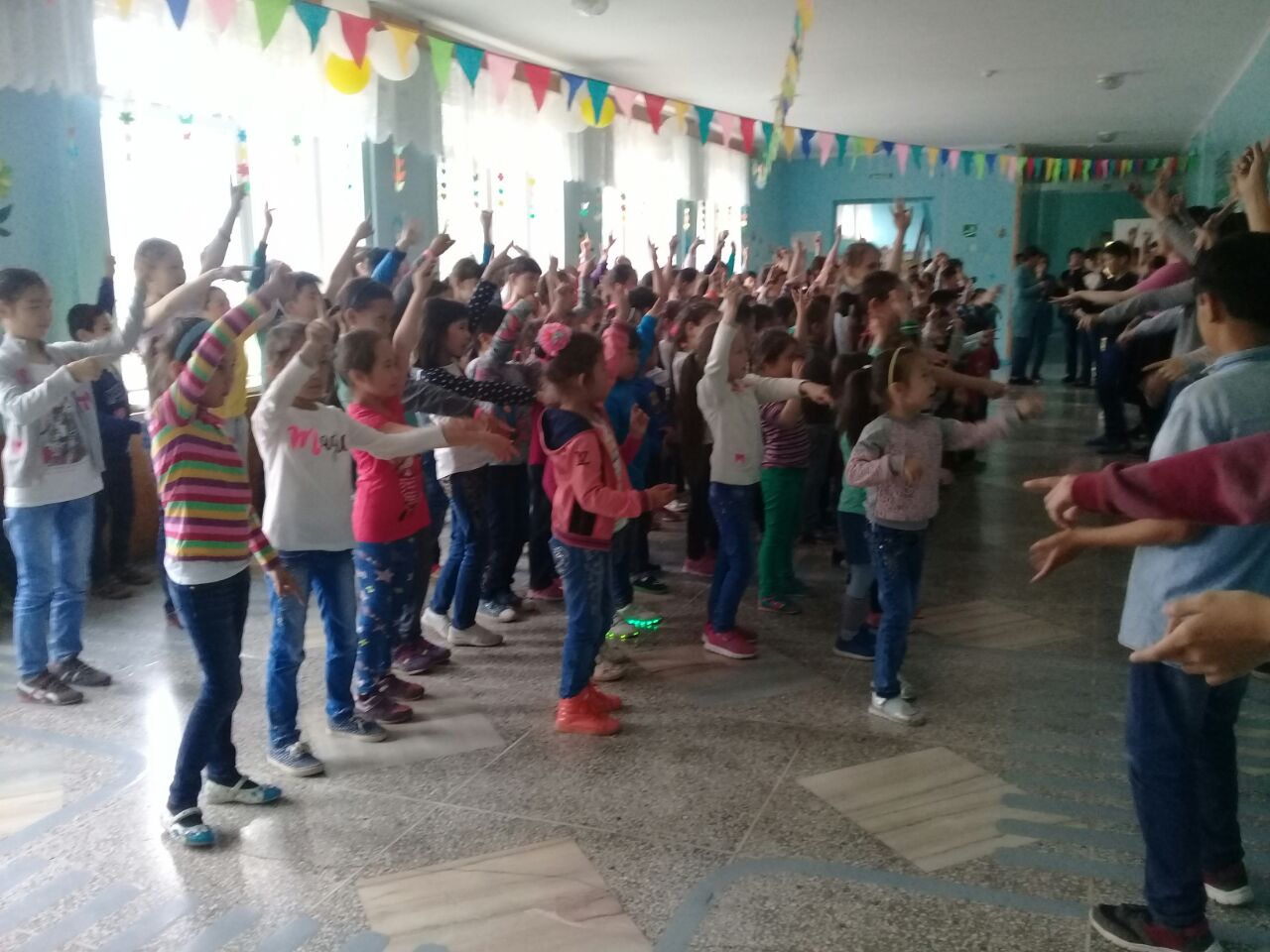 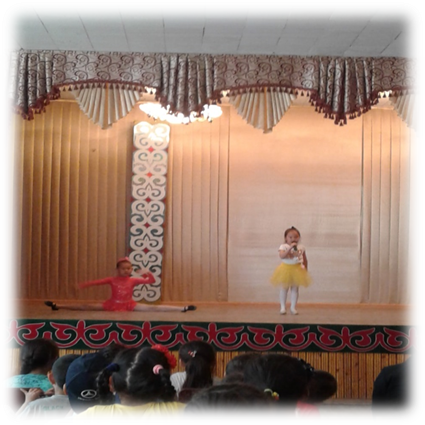 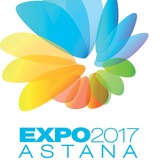 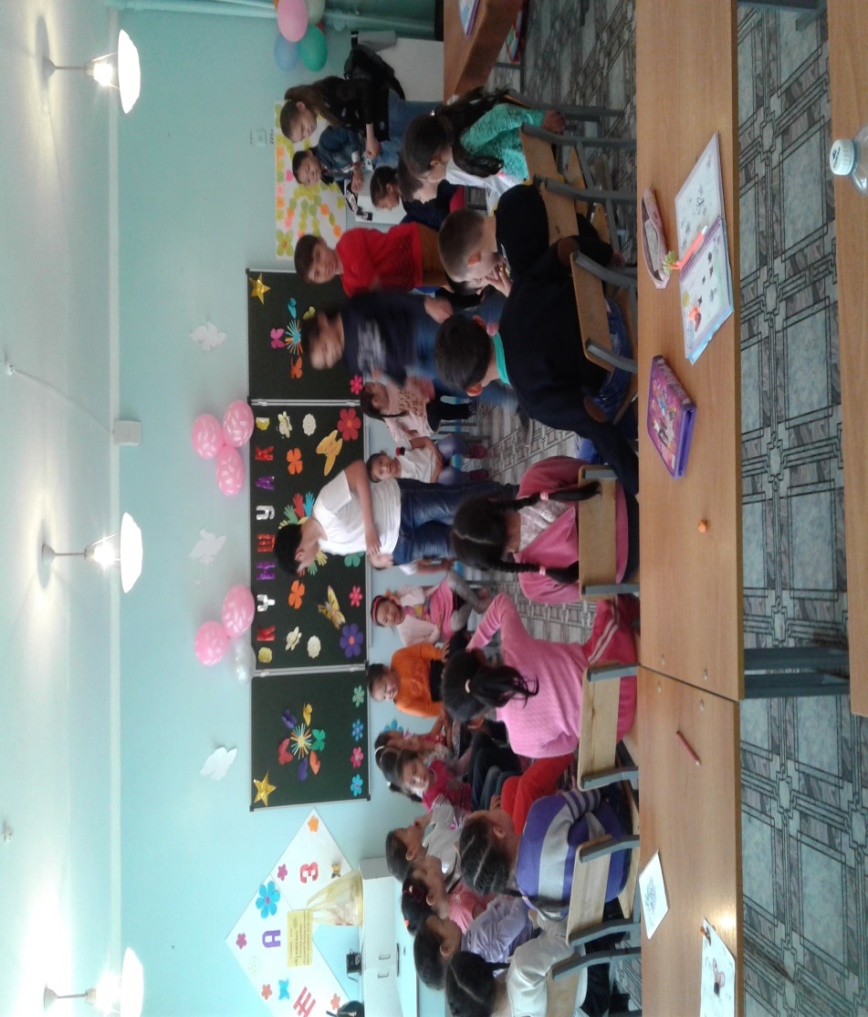 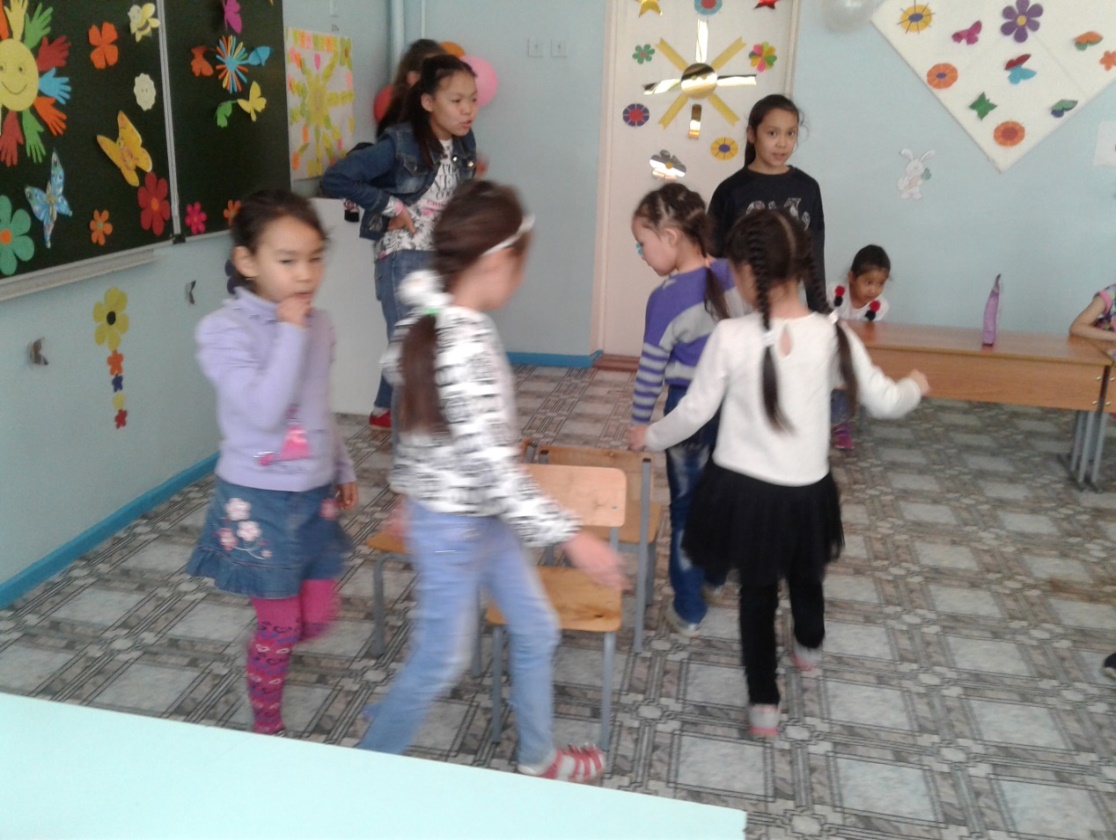 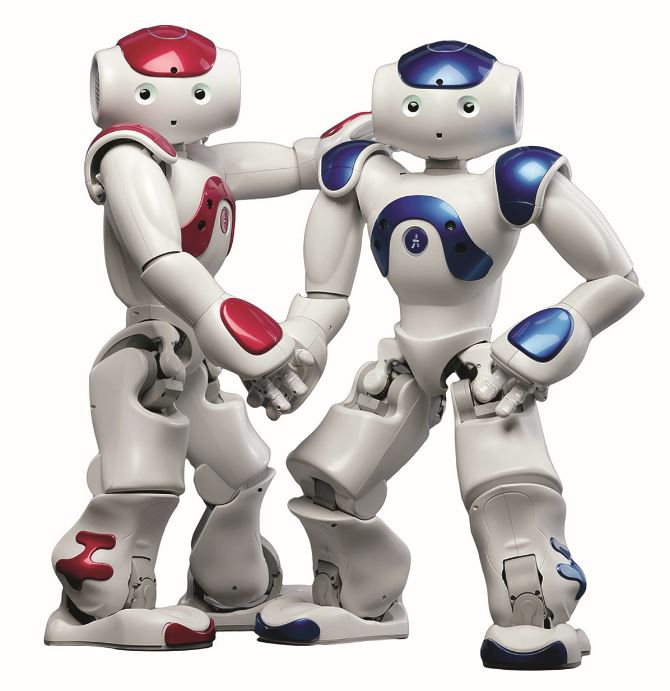 «Робототехника» 
профильді мектебі
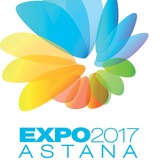 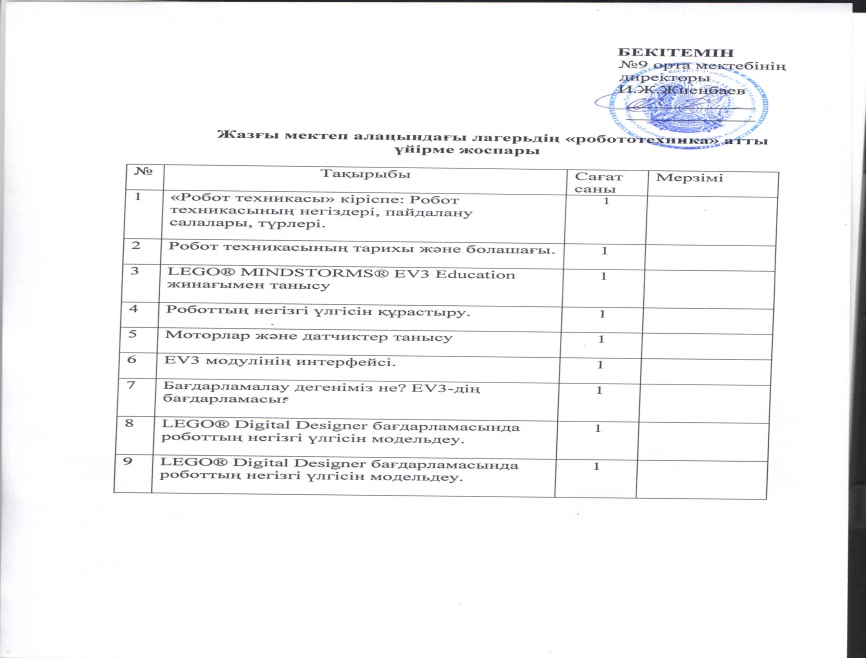 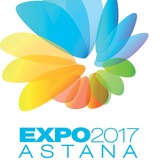 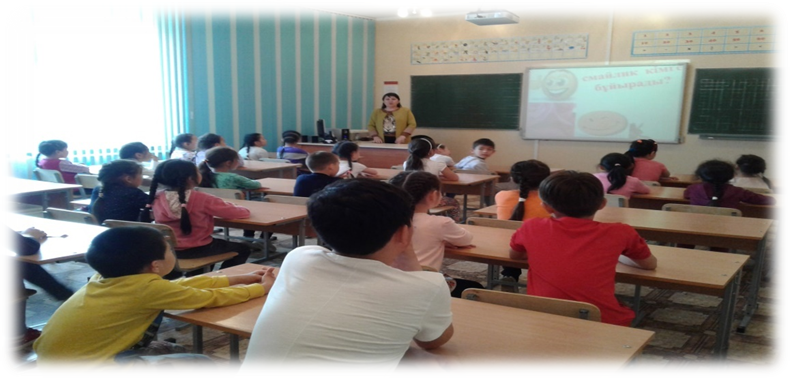 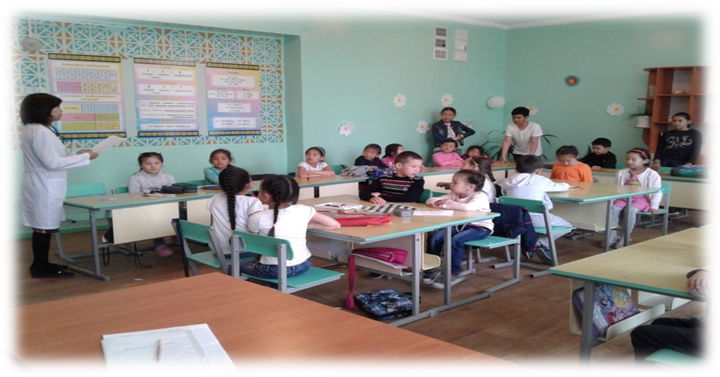 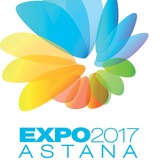 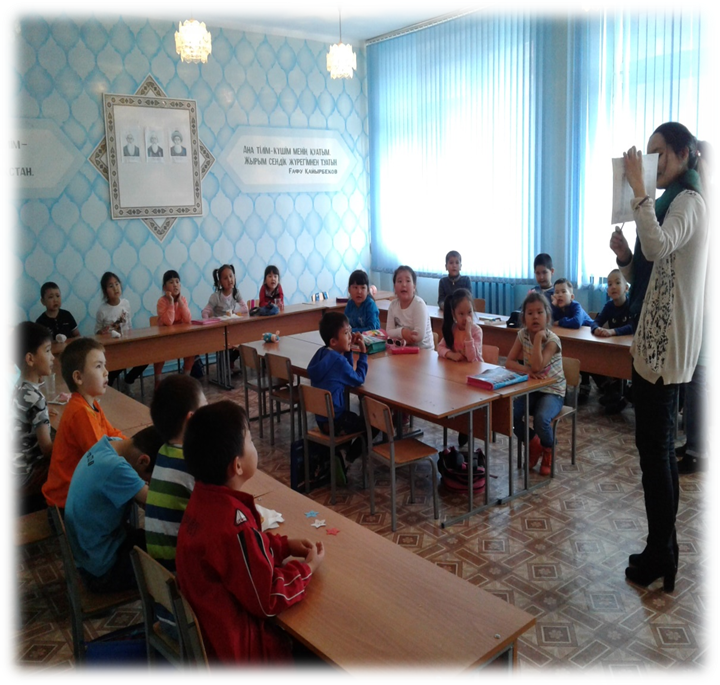 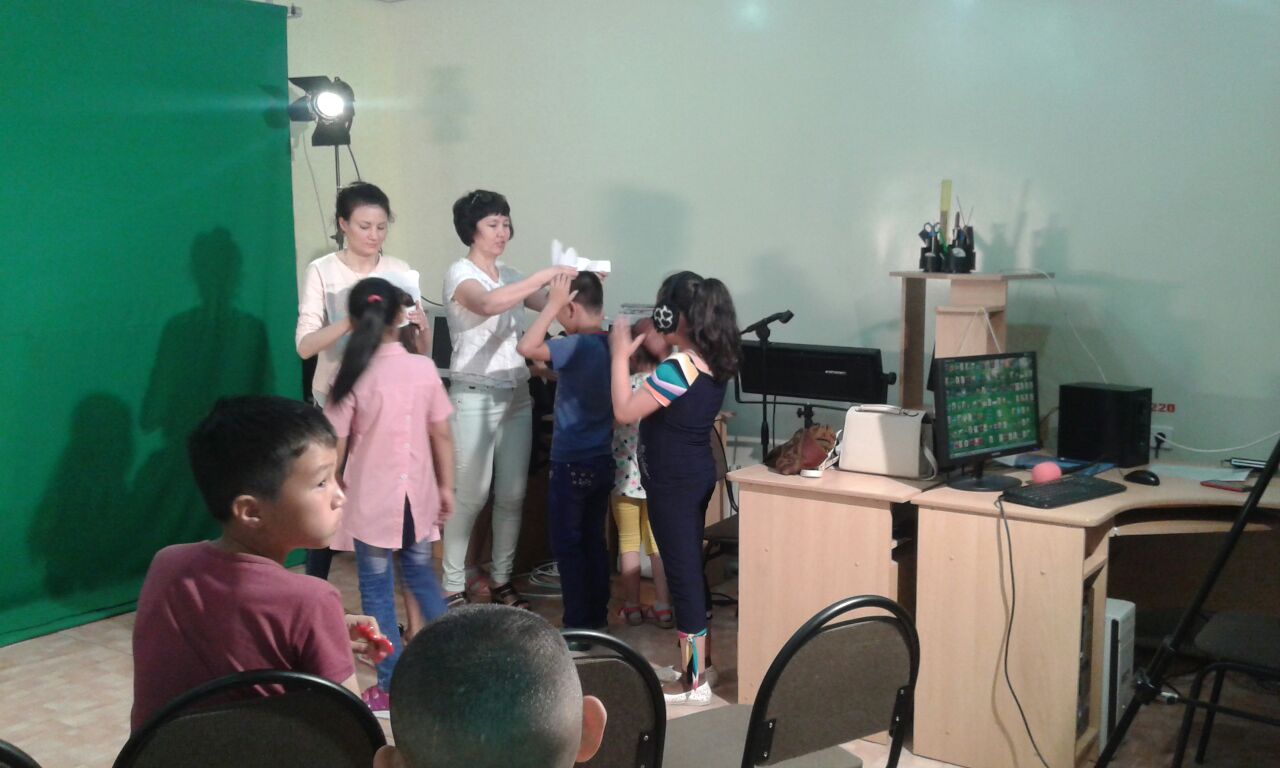 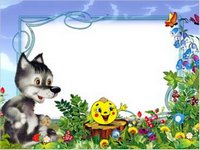 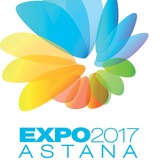 «Ертегілер әлемінде» 
профильді мектебі
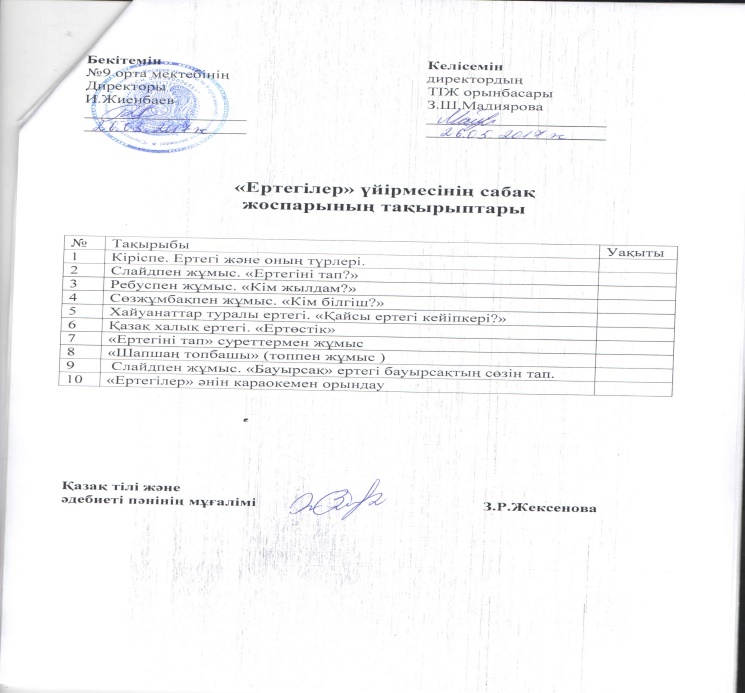 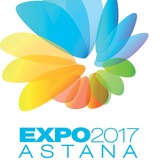 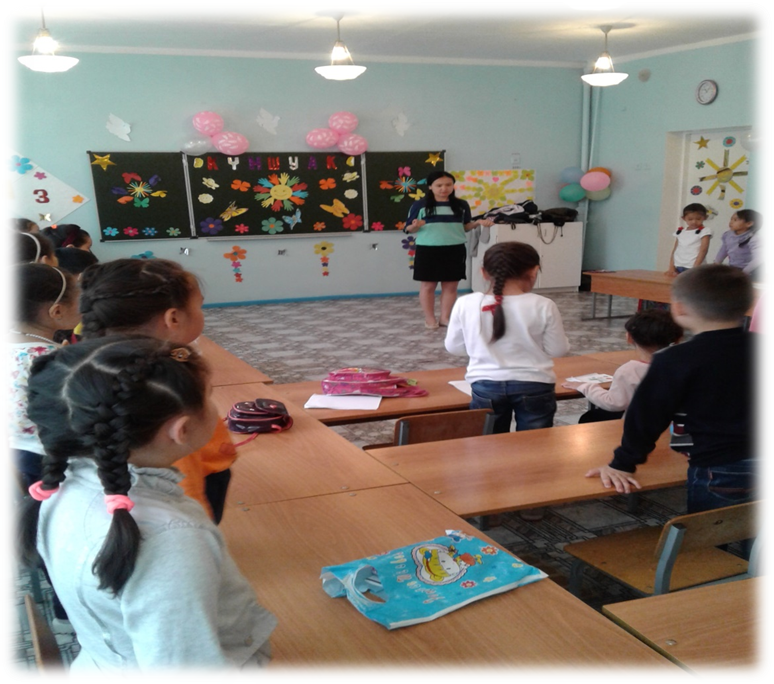 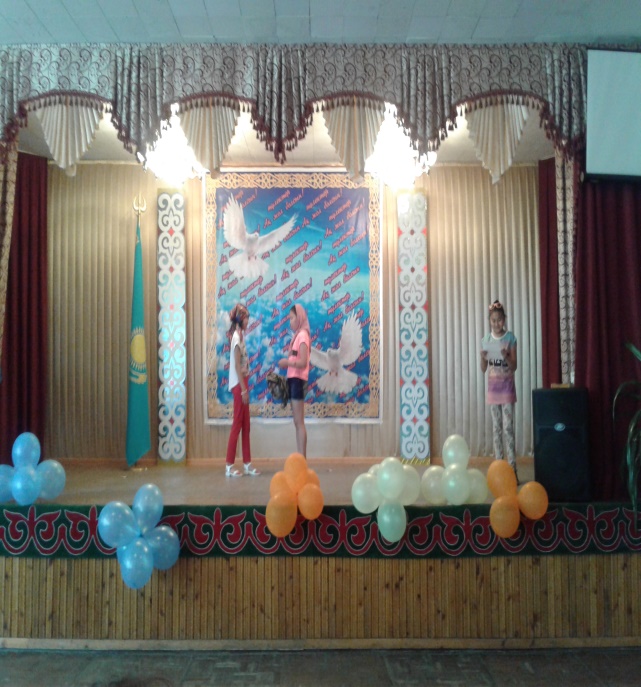 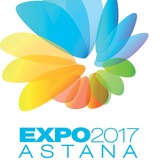 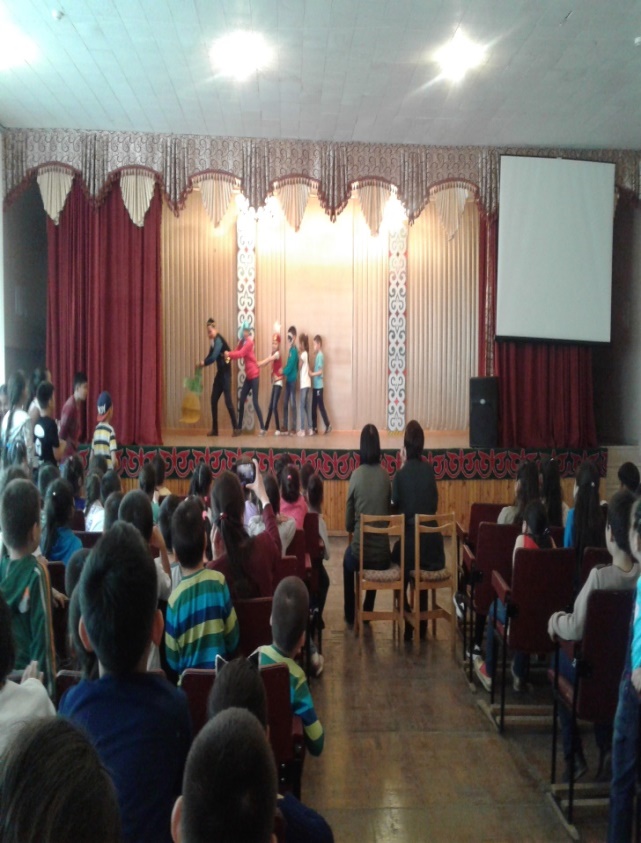 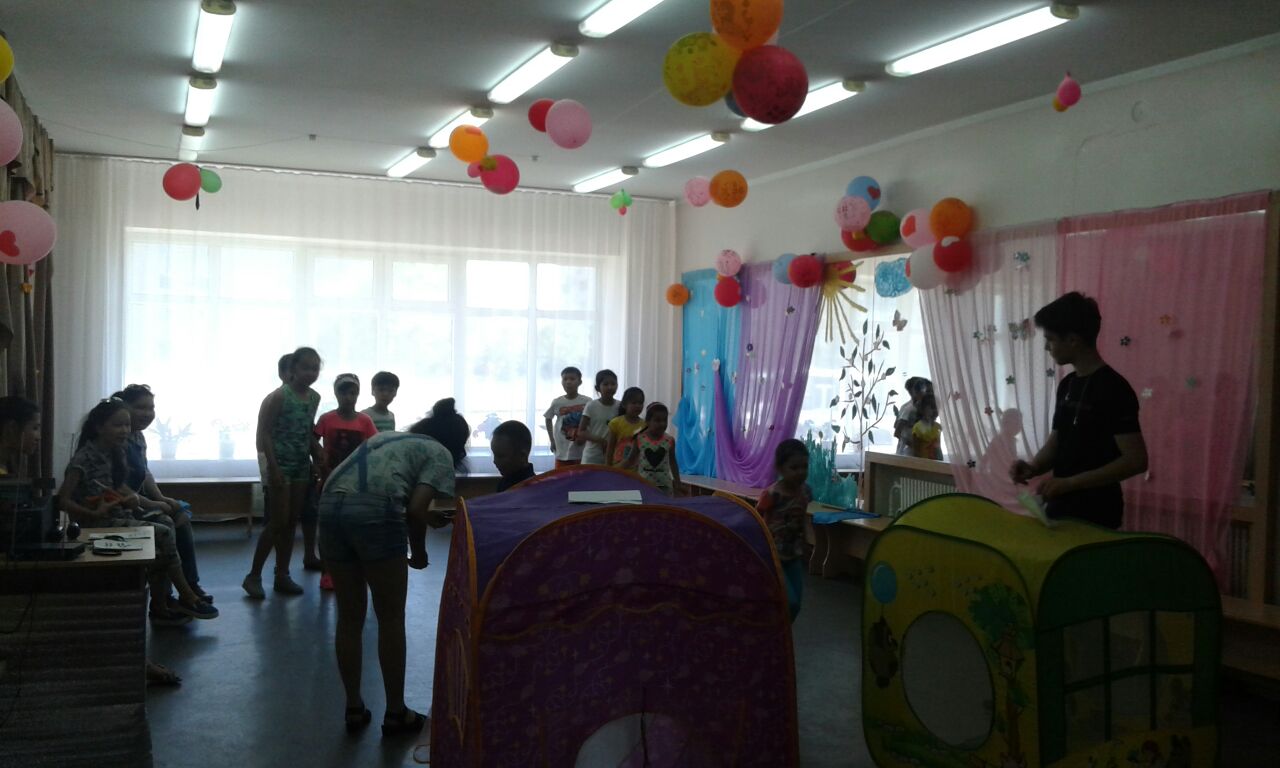 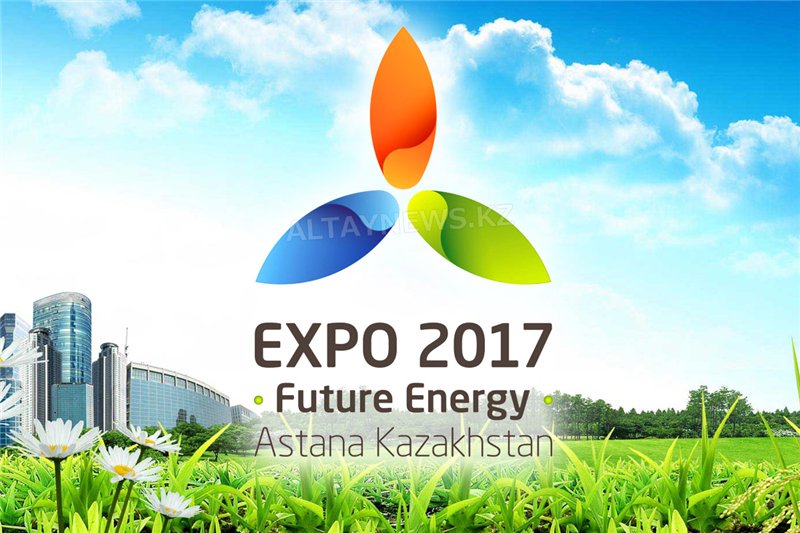